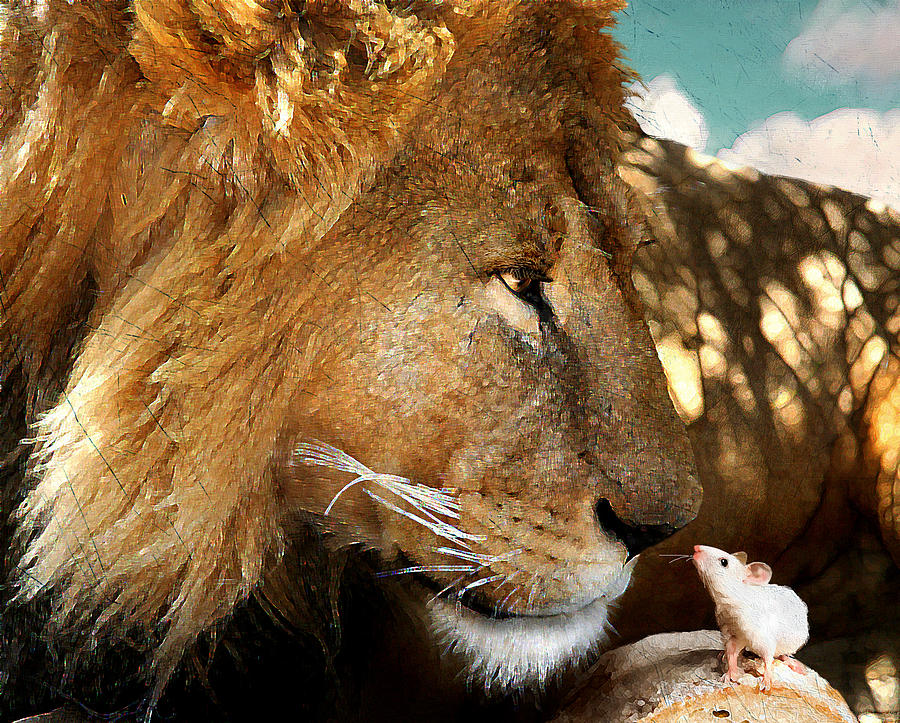 Frightened Rats  or Bold as Lions?
Ron Bert
January 26, 2020
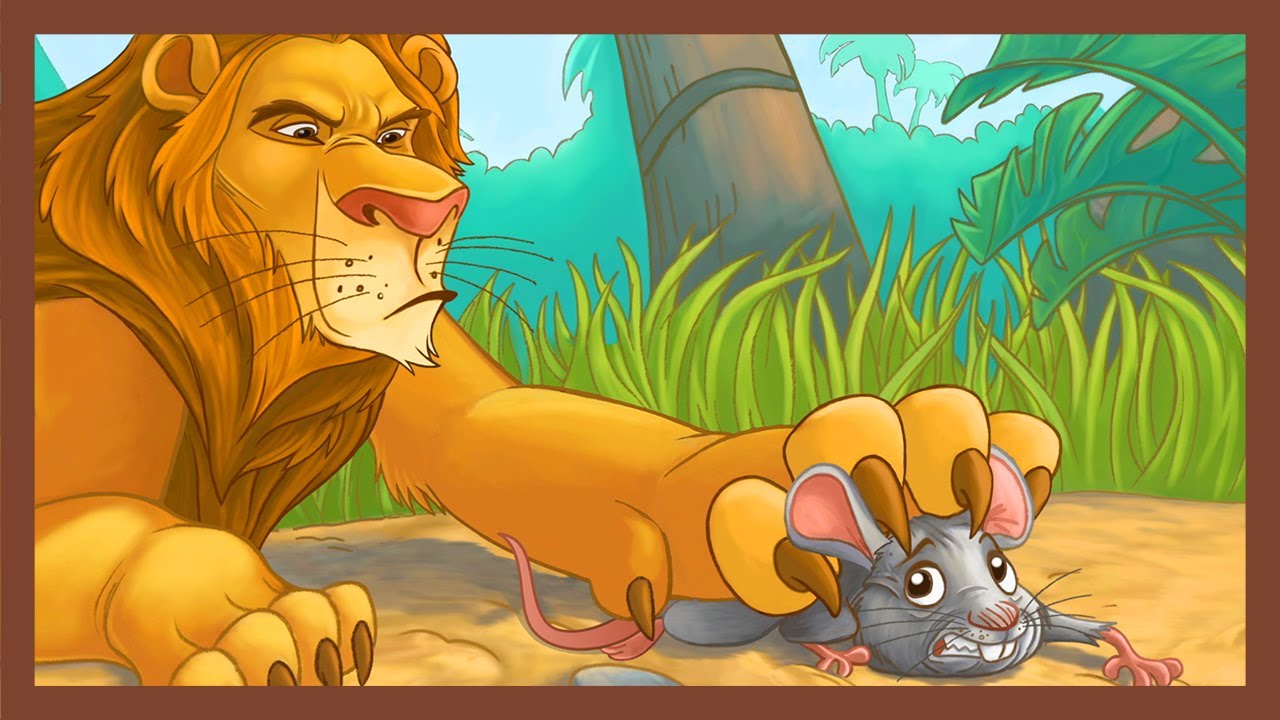 The wicked flee when no one pursues, But the righteous are bold as a lion. — Proverbs 28:1
f
e
ar
fear
[Speaker Notes: Normally people are frightened of those things larger than themselves which they have no control over. A lawsuit, close family health issues, financial concerns, the future. The real question is your faith greater than your fear.]
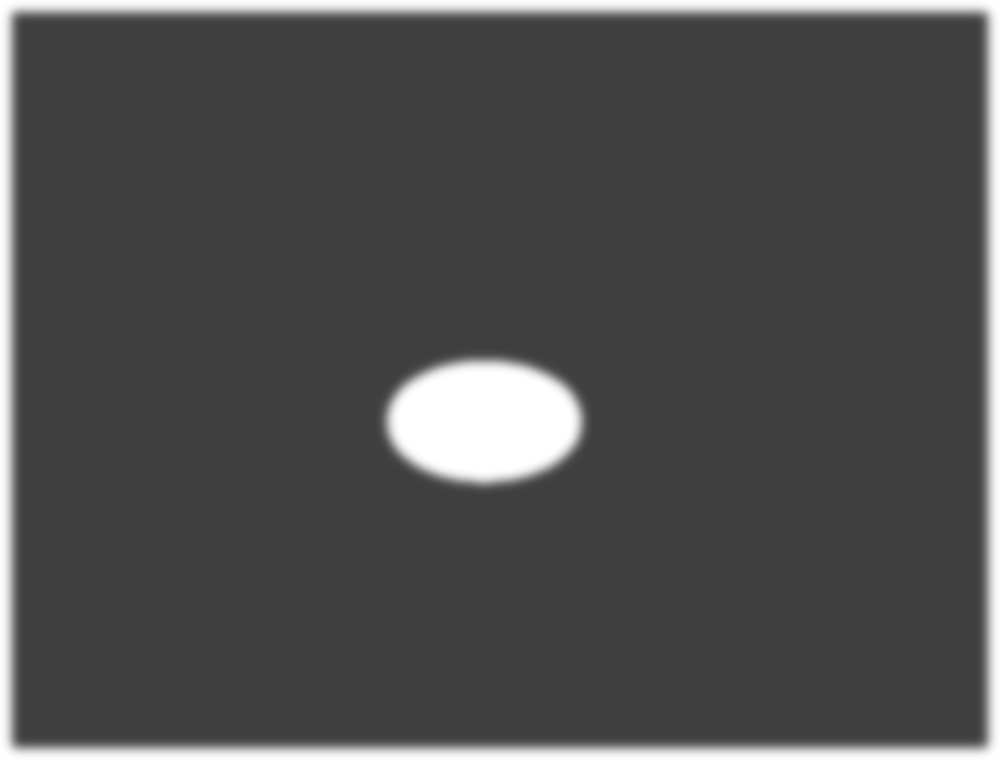 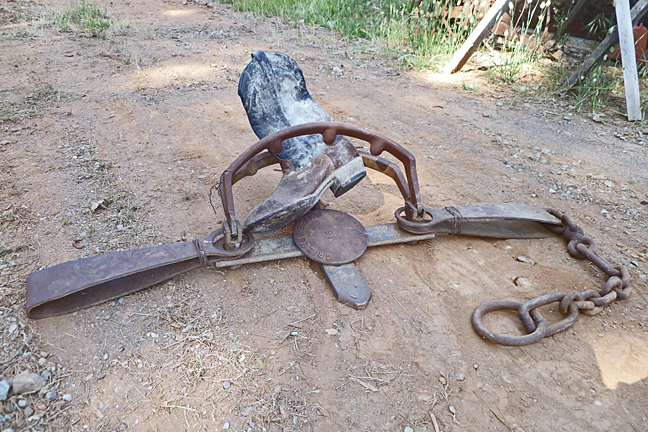 trust
The fear of man brings a snare, But whoever trusts in the LORD shall be safe. — Proverbs 29:25
fear
trust
[Speaker Notes: When men or his institutions take on a larger precedence than God, traps are unavoidable. Often we put our trust or hope in the wrong people.]
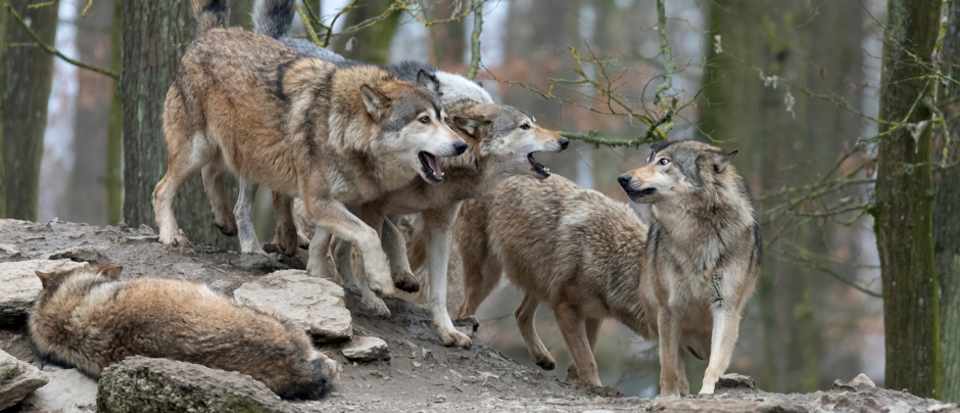 My enemies speak evil of me: "When will he die, and his name perish?" And if he comes to see me, he speaks lies; His heart gathers iniquity to itself; When he goes out, he tells it. All who hate me whisper together against me; Against me they devise my hurt. — Psalms 41:5-7
My enemies would hound me all day, For there are many who fight against me, O Most High. Whenever I am afraid, I will trust in You. In God (I will praise His word), In God  I have put my trust;  I will not fear. What can flesh do to me? All day they twist my words; All their thoughts are against me for evil.       — Psalms 56:2-5
afraid, I will trust in You
trust
afraid, I will trust in You
I will praise His word
His word
I will praise His word
fear
trust
evil
[Speaker Notes: Fear is most personal and extremely real for those that it entraps. Fear exposes one to all that is vulnerable. There is no fear in heaven.]
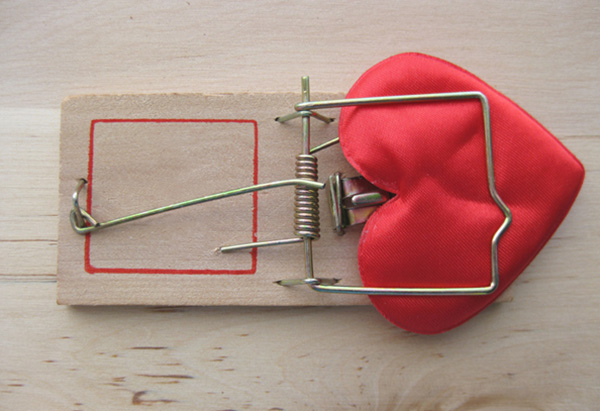 heart
My heart is severely pained within me, And the terrors of death have fallen upon me. Fearfulness and trembling have come upon me, And horror has overwhelmed me. So I said, "Oh, that I had wings  like a dove! I would fly away      and be at rest. — Psalms 55:4-6
severely pained
severely pained
wings
terrors
terrors
trembling
trembling
horror
horror
fear
wings
fly away
escape
hope
rest
rest
[Speaker Notes: Unavoidable heartache is usually the main reason for depression, and piercing hopes for escape from living.]
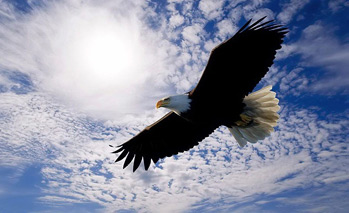 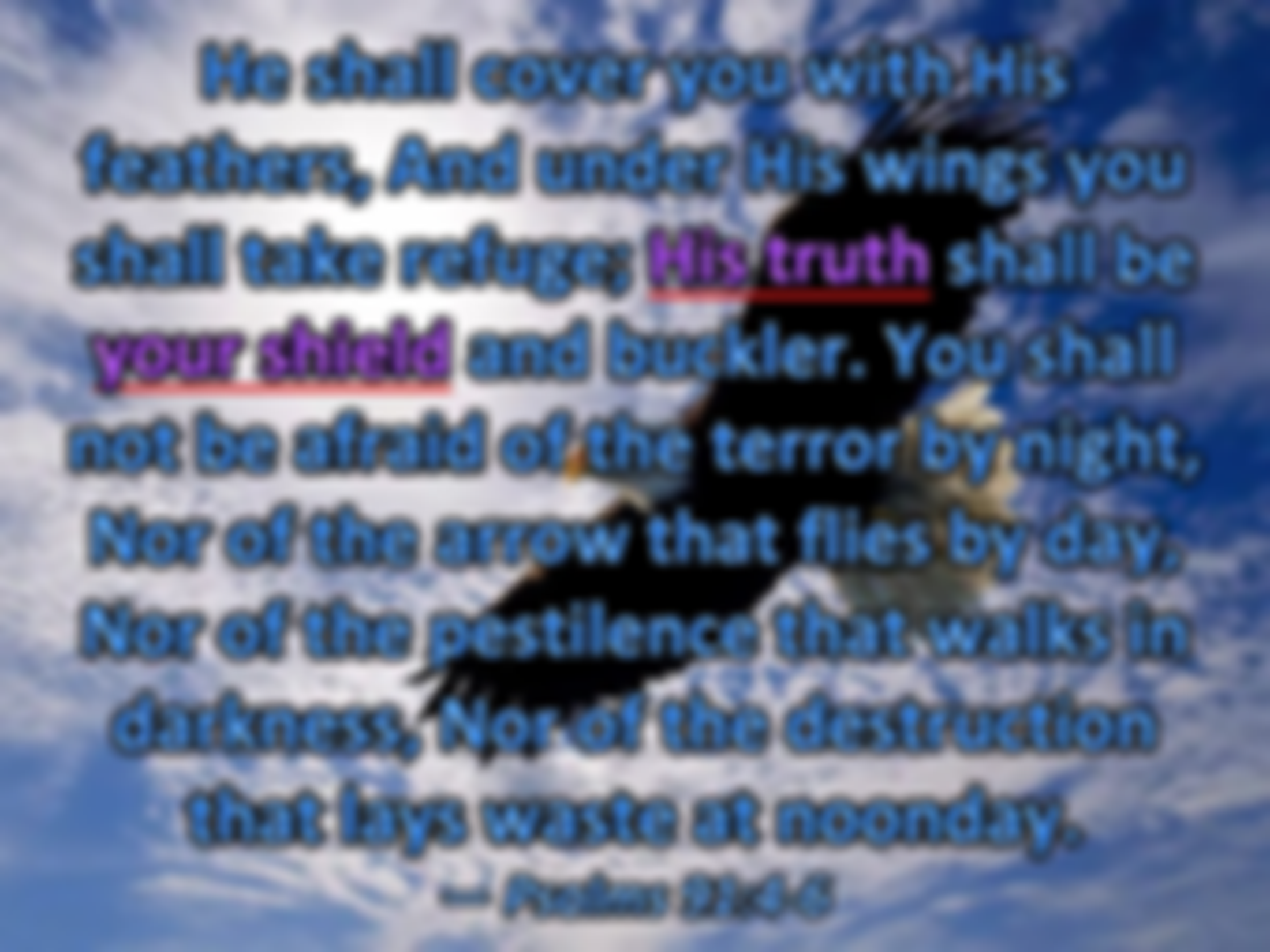 He shall cover you with His feathers, And under His wings you shall take refuge; His truth shall be your shield and buckler. You shall not be afraid of the terror by night, Nor of the arrow that flies by day, Nor of the pestilence that walks in darkness, Nor of the destruction that lays waste at noonday.                                                   — Psalms 91:4-6
wings
His truth
His truth
X
afraid
your shield
your shield
afraid
[Speaker Notes: When riding on the wing of God there is nothing that can not be overcome. His Spirit lifts past all fears. Ride God’s wing of salvation.]
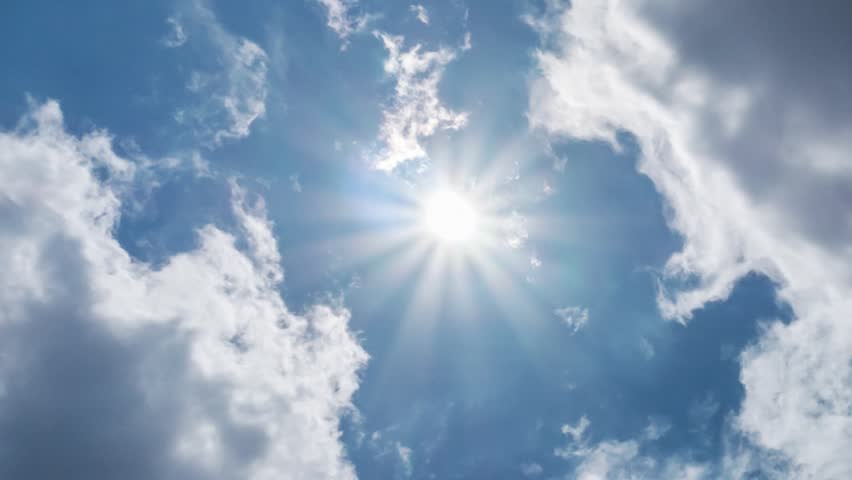 do not be afraid
"Be strong and of good courage, do not fear nor be afraid of them; for the LORD your God, He is the One who goes with you. He will not leave you nor forsake you."   — Deuteronomy 31:6
Be strong
courage
Be strong
courage
"Have I not commanded you?       Be strong and of good courage;  do not be afraid, nor be dismayed, for the LORD your God is with you wherever you go." —  Joshua 1:9
command
command
do not
be afraid
afraid
LORD
LORD
LORD your God
do not be afraid
do not be afraid
do not be afraid
LORD your God
not leave you
not leave you
[Speaker Notes: Josuha 1:9 "Have I not commanded you? Be strong and of good courage; do not be afraid, nor be dismayed, for the LORD your God is with you wherever you go."]
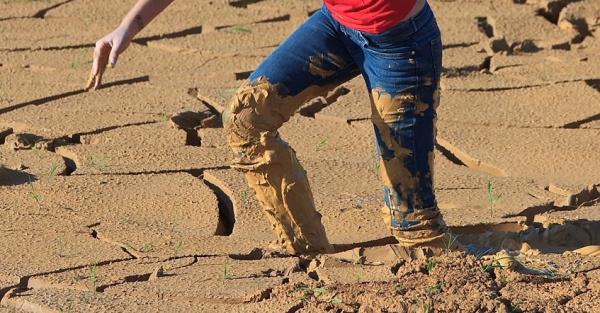 Do not be afraid
do not be afraid
Do not be afraid of sudden terror, Nor of trouble from the wicked when it comes; For the LORD will be your confidence, And will keep your foot from being caught.         — Proverbs 3:25-26
Do not be afraid
afraid
LORD
the LORD
FAITH
your confidence
your confidence
afraid
[Speaker Notes: We all on occasion will encounter troubles either created by ourselves or forced upon us by others.]
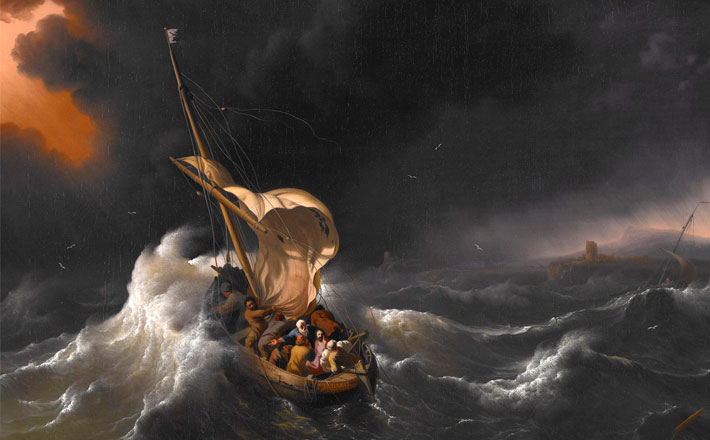 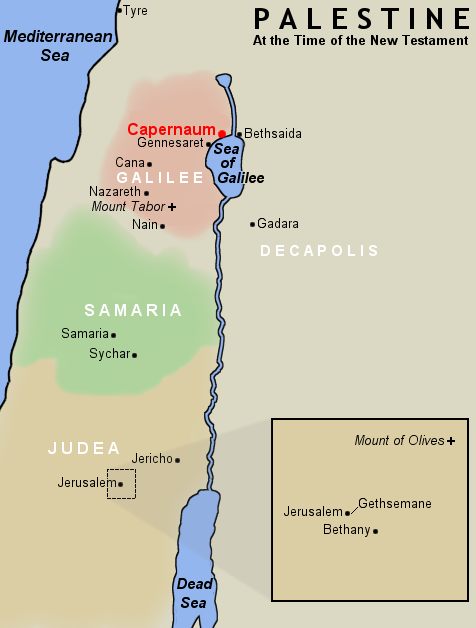 And they came to Him and awoke Him, saying, "Master, Master, we are perishing!" Then He arose and rebuked the wind and the raging of the water. And they ceased, and there was a calm. But He said to them, "Where is your faith?" And they were afraid, and marveled, saying to one another, "Who can this be? For He commands even the winds and water, and they obey Him!" — Luke 8:24-25
faith calms all storms
s
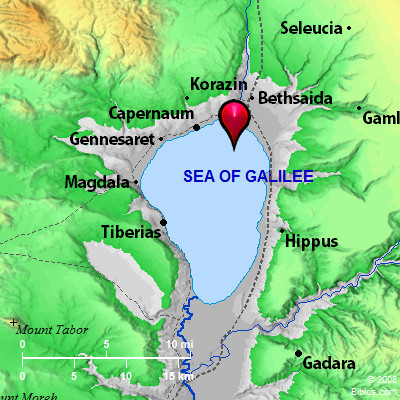 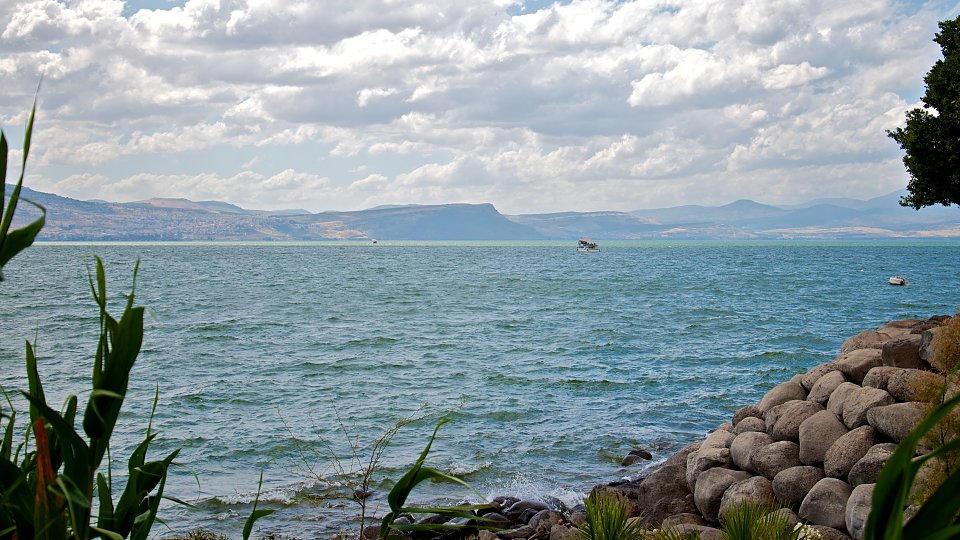 calm
l
Where is your
Where is your
afraid
r
faith
faith
faith
l
to
s
s
m
a
[Speaker Notes: Sea of Galilee 13 miles by 8 miles]
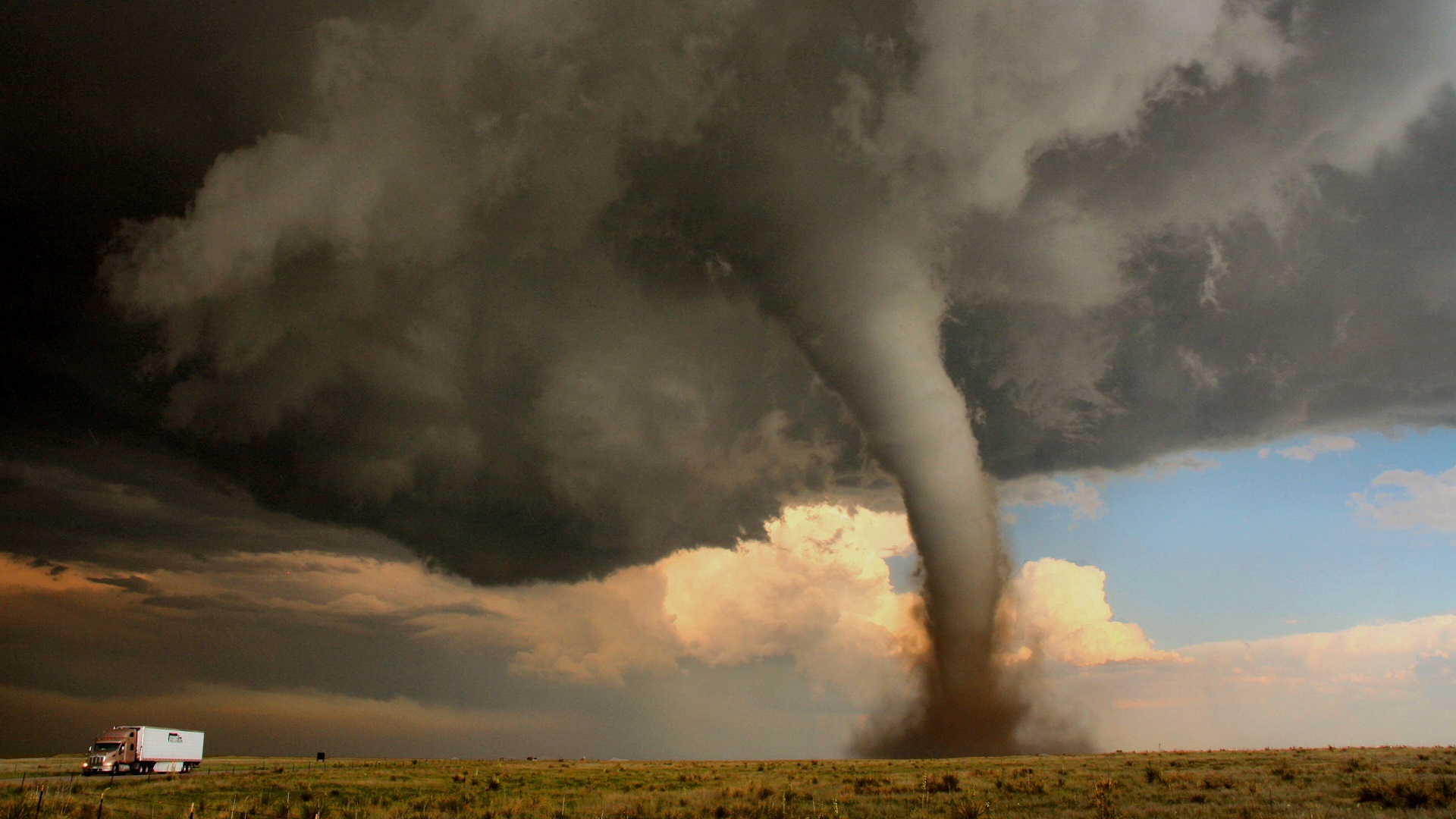 X
" When your terror comes like a storm, And your destruction comes like a whirlwind, When distress and anguish come upon you. Then they will call on me, but I will not answer; They will seek me diligently, but they will not find me. Because they hated knowledge And did not choose the fear of the LORD, …" — Proverbs 1:27-29
faith calms all storms
storm
whirlwind
knowledge
hated
hated
knowledge
knowledge
knowledge
[Speaker Notes: To receive the blessing of His protection one must believe. Without faith there is no reward.]
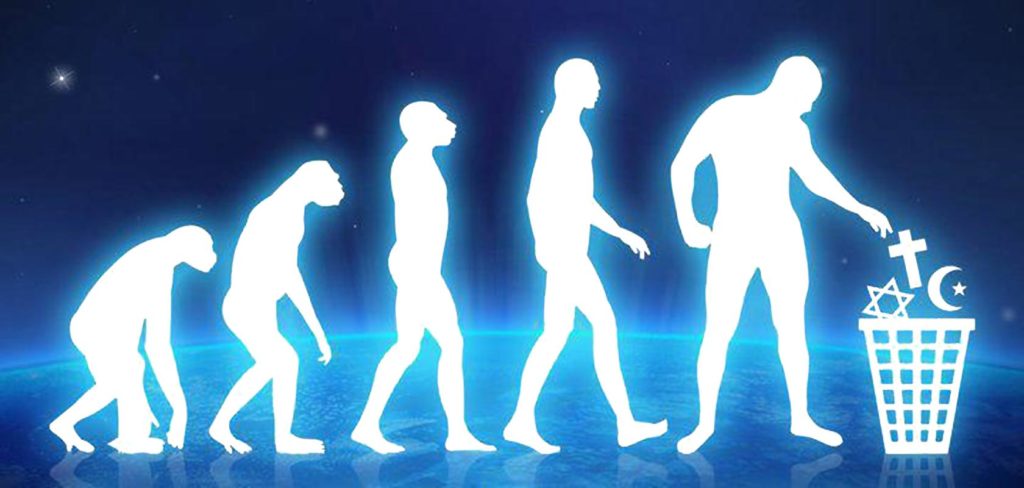 Depart
Yet they say to God, 'Depart      from us, For we do not desire the knowledge of Your ways. Who is the Almighty, that we should serve Him? And what profit do we have  if we pray to Him?' — Job 21:14-15
Depart
desire
we do not desire
desire
we do not desire
Your ways
Your ways
knowledge
profit?
what profit
profit
what profit
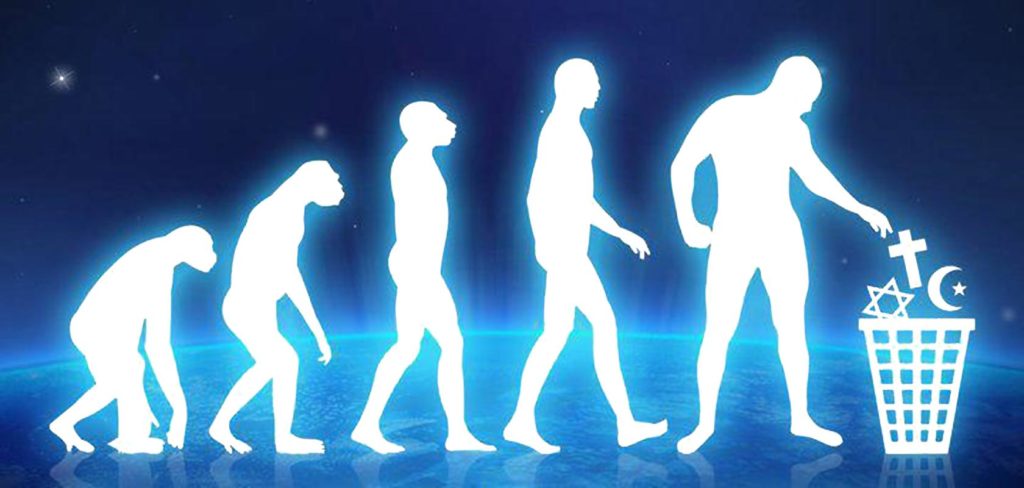 ?
[Speaker Notes: The question is what is knowledge. Knowledge without spirituality is prejudice without regard, regard for God in His creation, which is a rejection of ultimate knowledge. Denying spirituality rejects the greater depths of why we are. The shallow see no profit in that which is larger than self. Concerning evolution, more a de-evolution is occurring as extinctions and mutations are on the rise, knowledge. Nothing greater than man is a poor premise in approaching all that is higher. Stubborn hearts fester bitterness and hold blindness to all these higher truths. Love is not so random that God had no hand in our hopeful awaking in Him. Infinite beauty surpasses all that can be known as we are. That is why it is called faith, a construct of God Himself to test souls of the gifts He gives, life itself. Wickedness by definition is no desire for God.]
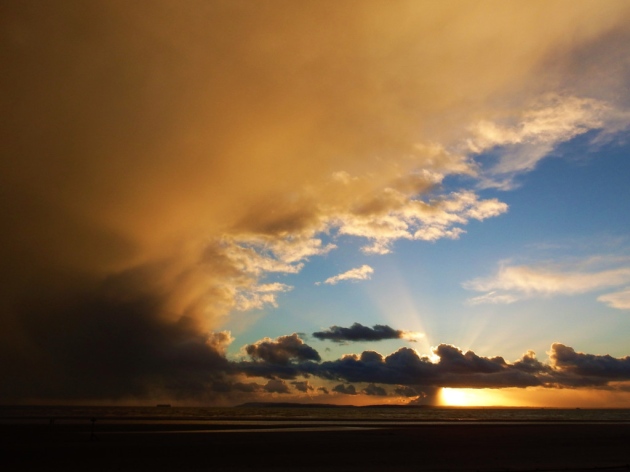 • cowardly
• unbelieving
• abominable
• murderers
• sexually immoral
• sorcerers
• idolaters
• all liars
"But the cowardly, unbelieving, abominable, murderers, sexually immoral, sorcerers, idolaters, and all liars shall have their part in the lake which burns with fire and brimstone, which is the second death." — Revelation 21:8
The fear of the wicked will       come upon him, And the desire   of the righteous will be granted.      When the whirlwind passes by, the wicked is no more, But the righteous has an everlasting foundation. — Proverbs 10:24-25
cowardly
unbelieving
cowardly
cowardly
sexually
murderers
abominable
desire
idolaters
immoral
sorcerers
judgment
all liars
whirlwind
death
wicked
righteous
life
everlasting
everlasting
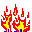 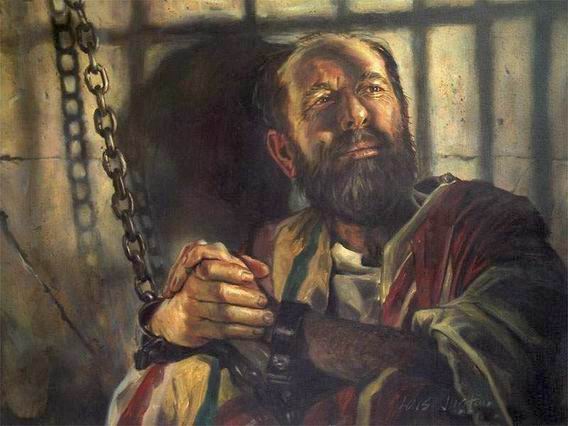 … and for me, that utterance may be given to me, that I may open my mouth boldly to make known the mystery of the gospel, for which I am an ambassador in chains; that in it I may speak boldly, as I ought to speak. — Ephesians 6:19-20
.               .
open my
.                        .
bold
mouth boldly
bold
.                       .
bold
speak boldly
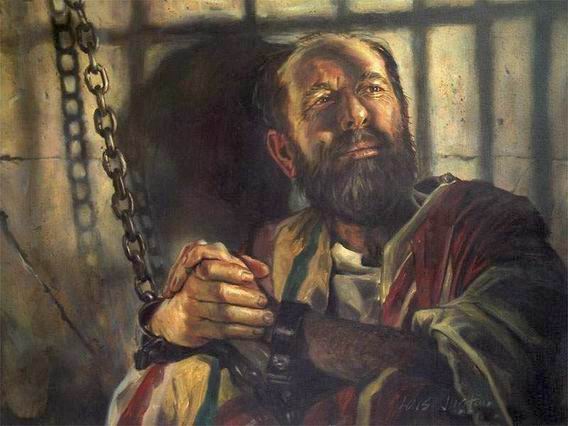 … and most of the brethren in the Lord, having become confident by my chains, are much more bold to speak the word without fear. — Philippians 1:14
in
.                             .
confident by my
endurance
faith
chains
chains
chains
bold
.                                   .
bold
more bold to speak
without
without
fear
fear
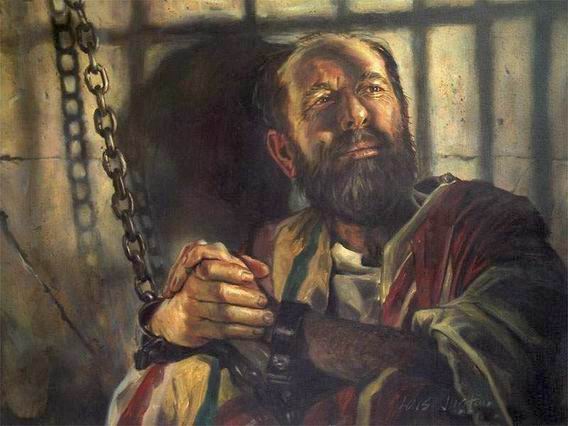 boldly
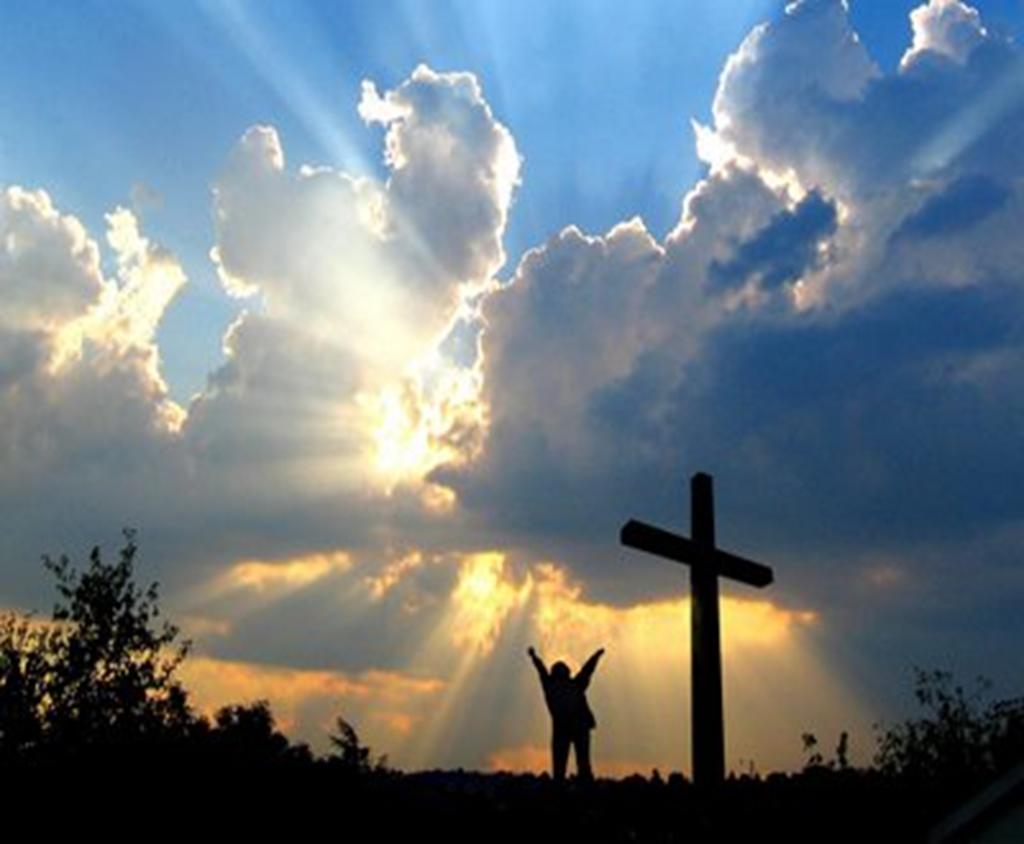 bold
.                      .
boldly
Let us therefore .                      . to the throne of grace, that we may obtain mercy and find grace to help in time of need. — Hebrews 4:16
Let us therefore come boldly to the throne of grace, that we may obtain mercy and find grace to help in time of need. — Hebrews 4:16
Let us therefore come boldly to the throne of grace, that we may obtain mercy and find grace to help in time of need. — Hebrews 4:16
come boldly
So we may boldly say: "The LORD is my helper; I will not fear. What can man do to me?" — Hebrews 13:6
bold
boldly say
.                  .
bold
I will not fear
.                        .
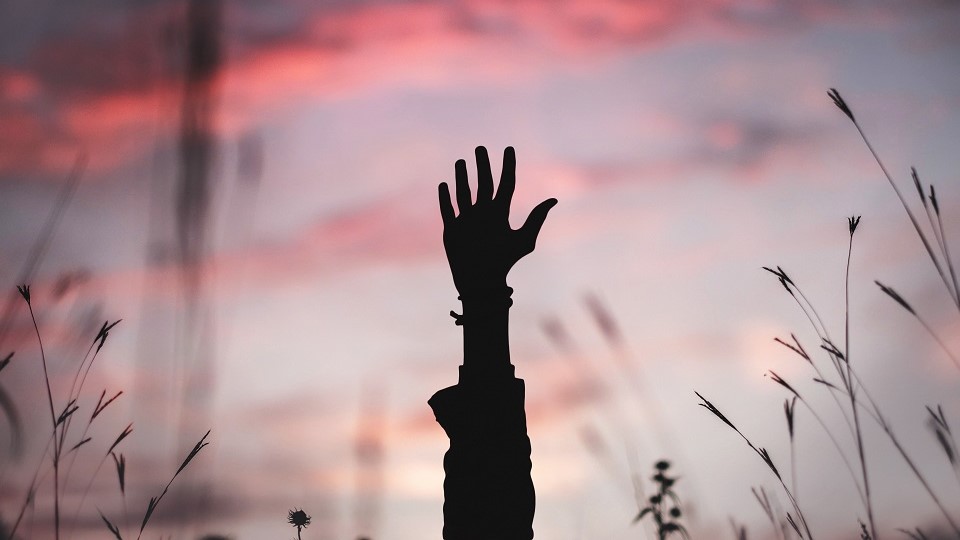 Therefore, since we have such hope, we use great boldness of speech --                     — 2nd Corinthians 3:12
hope
hope
.                                   .
bold
boldness of speech
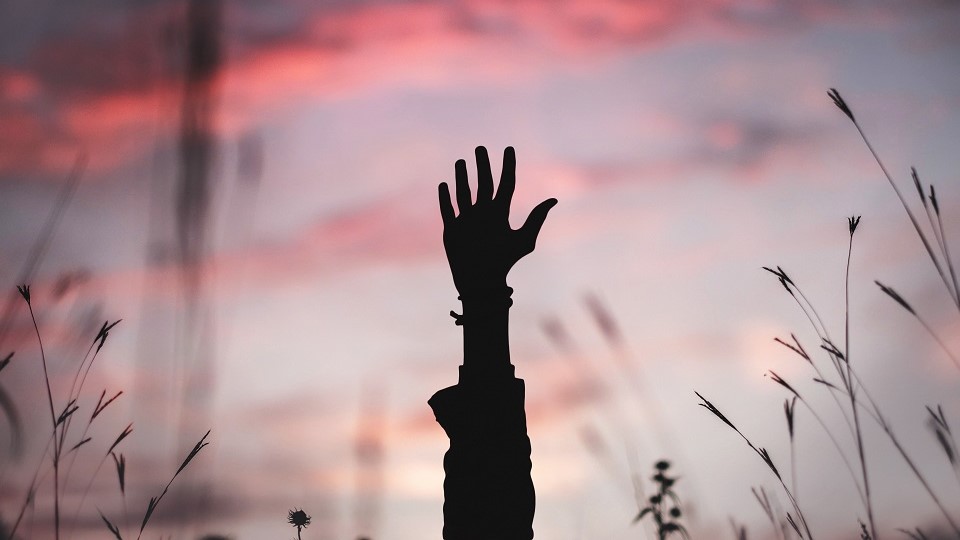 confidence
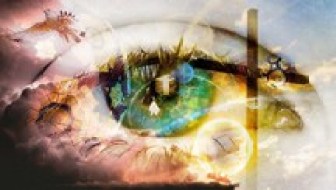 … preaching the kingdom of God and teaching the things which concern the Lord Jesus Christ with all confidence, no one forbidding him. — Acts 28:31
preaching
preaching
teaching
teaching
the Lord Jesus Christ
the
Lord Jesus Christ
with all confidence
confidence
with all confidence
confidence
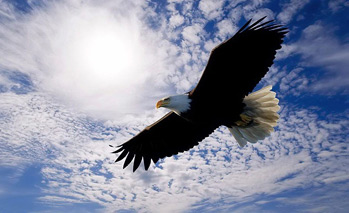 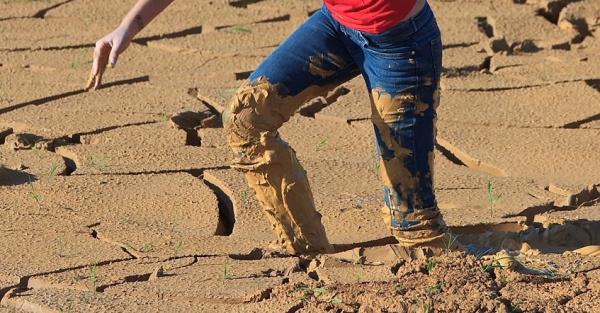 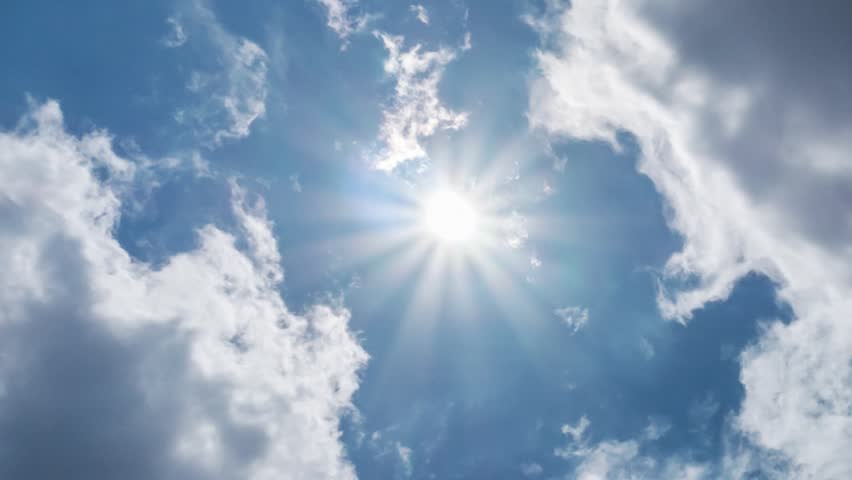 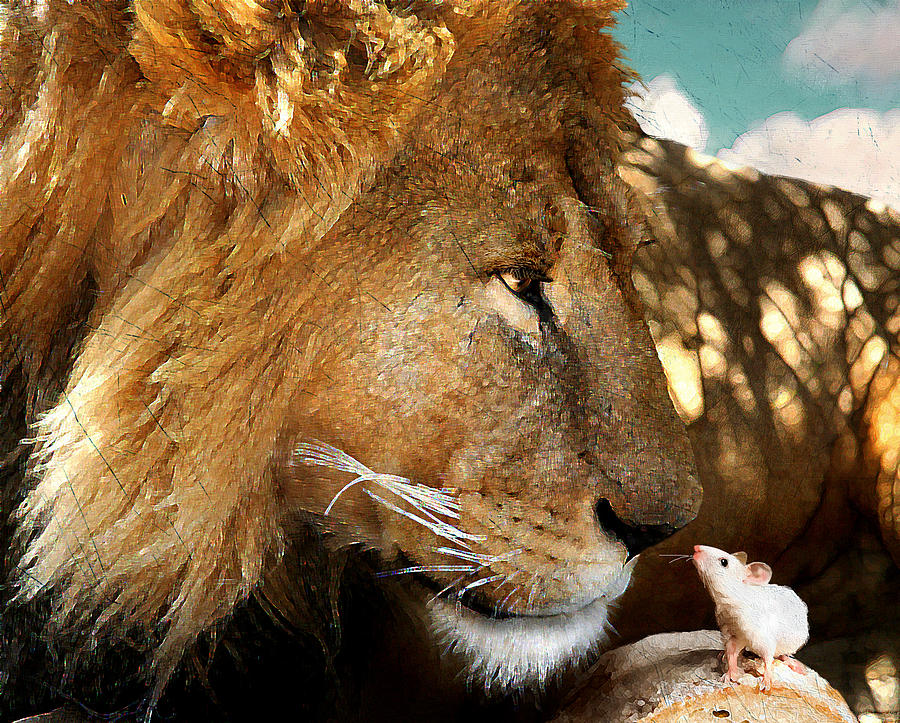 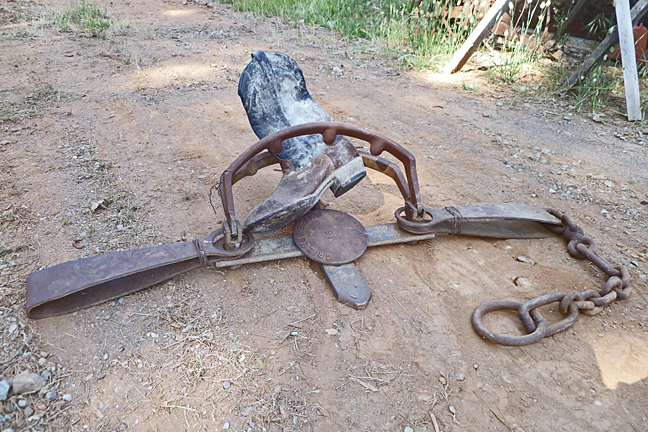 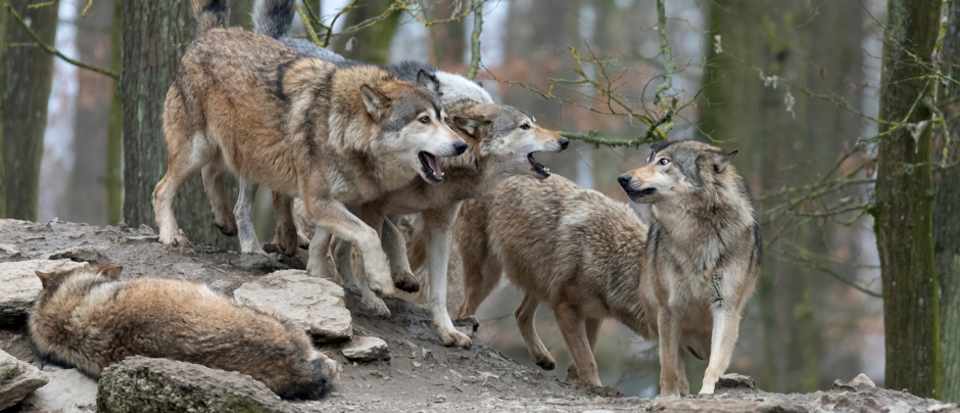 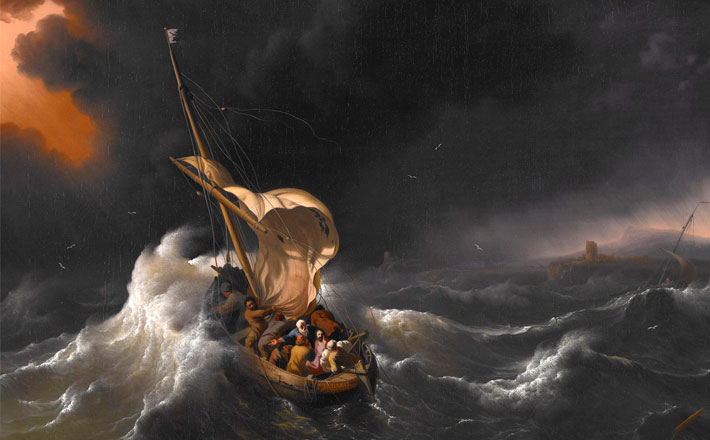 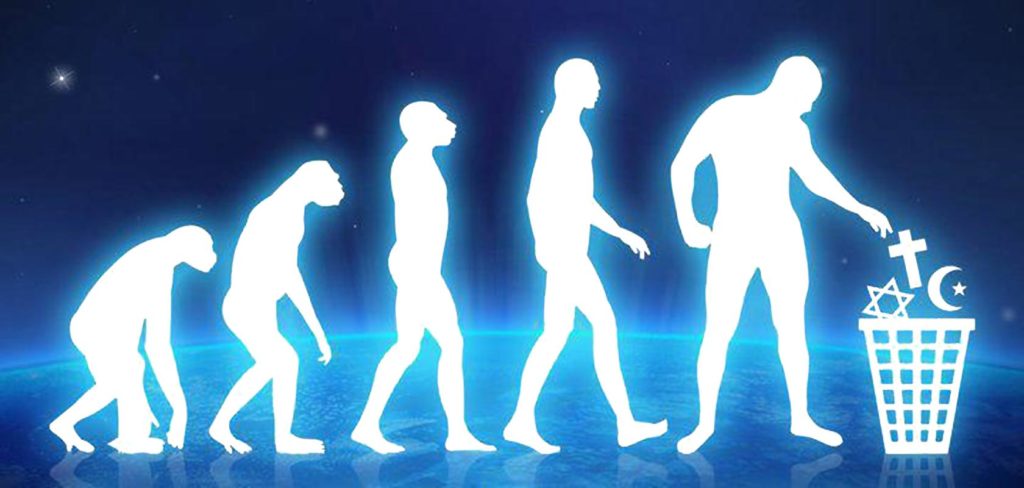 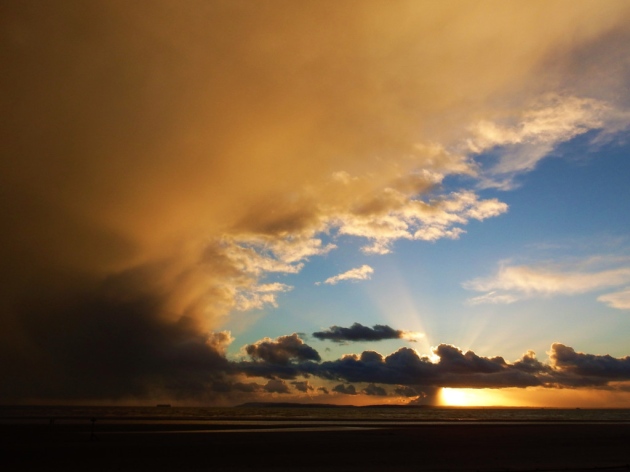 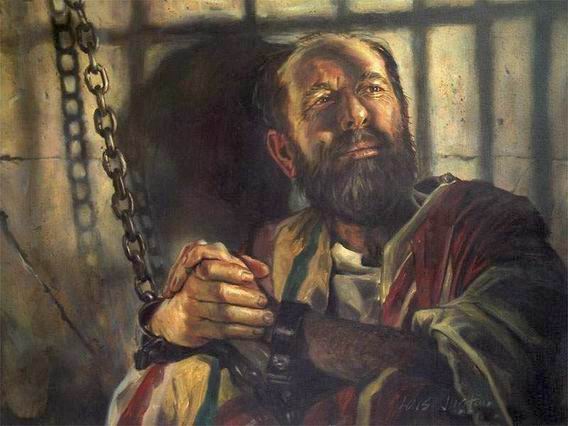 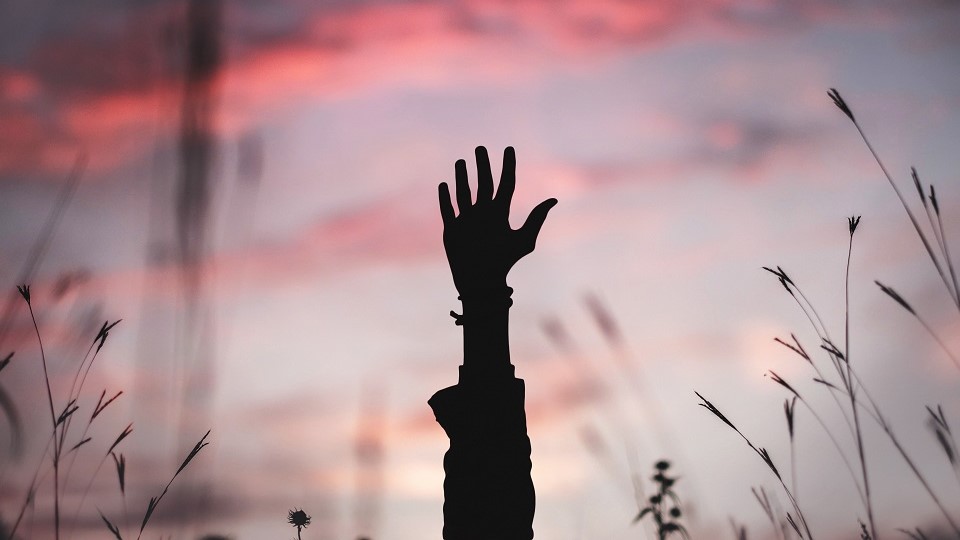 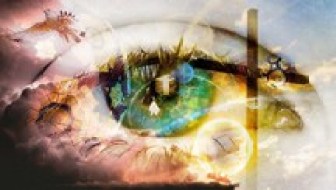 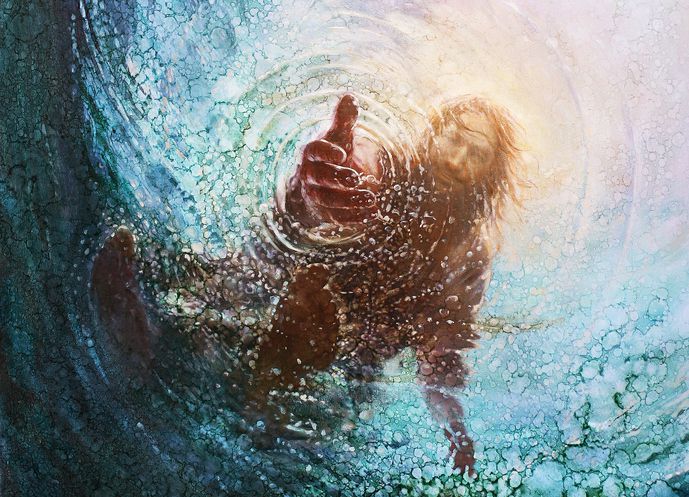 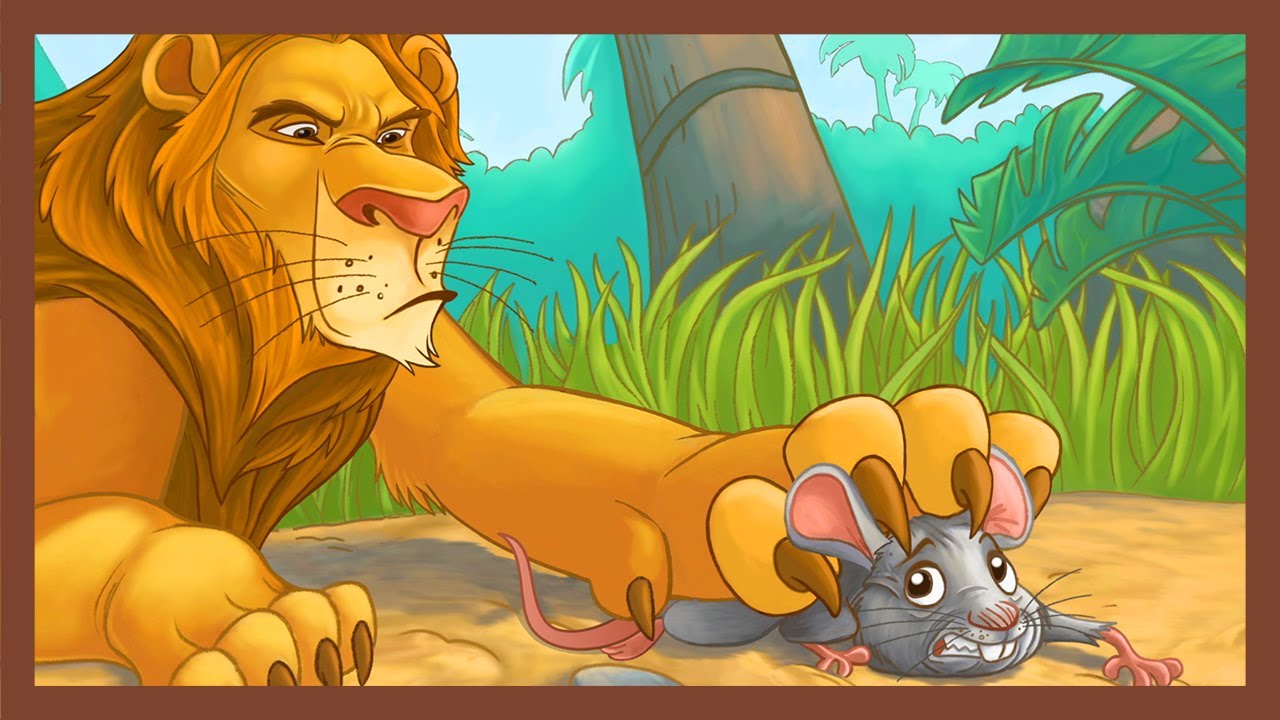 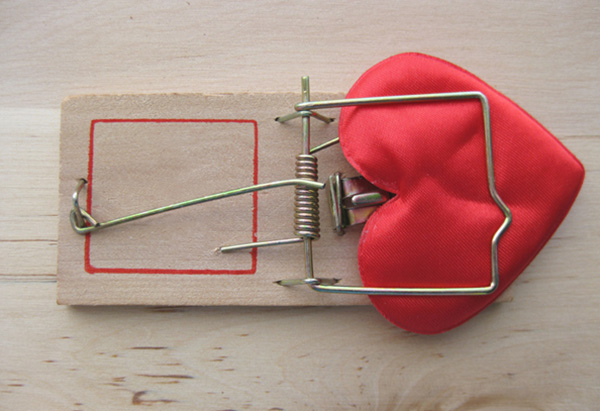 … according to the eternal  purpose which He accomplished   in Christ Jesus our Lord, in whom we have boldness and access with confidence through faith in Him.     — Ephesians 3:11-12
eternal
He accomplished eternal purpose 
		in Christ Jesus our Lord
				↓
    → in whom we have boldness 
	  and access with confidence 
			    through faith in Him
He accomplished
purpose
in
in
in Christ Jesus our Lord
in whom
Christ Jesus our Lord
.                                .
and access with
we have boldness
we have boldness
in
confidence
through faith in Him
in
.                        .
through faith
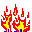 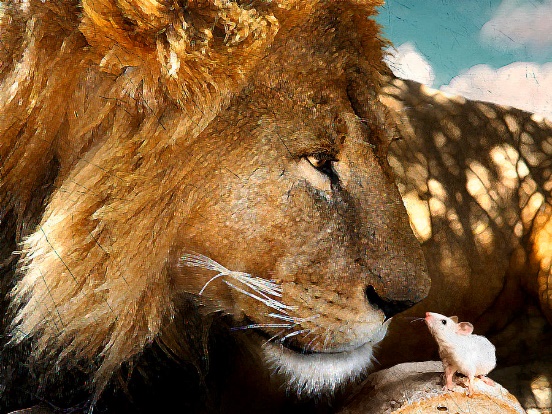 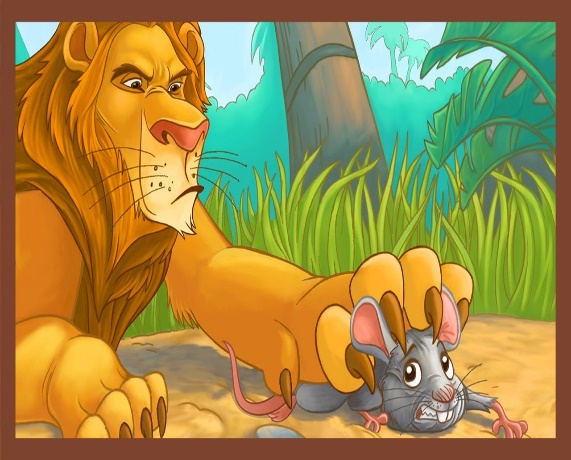 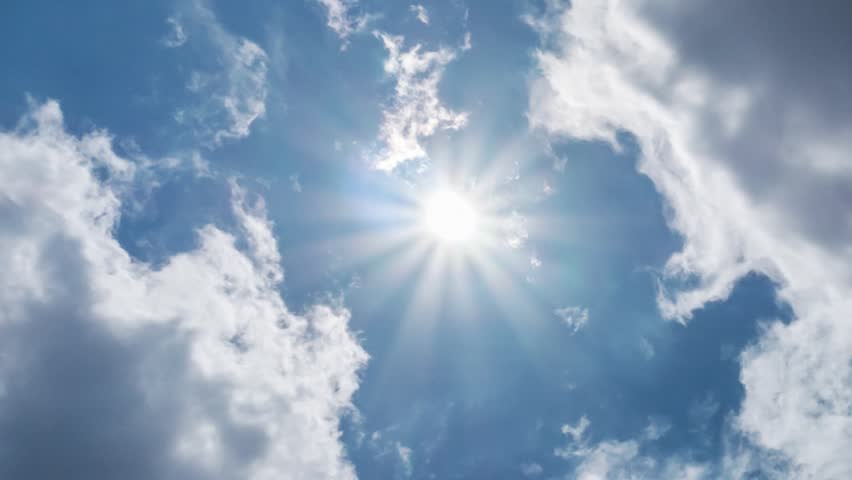 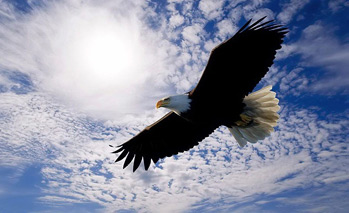 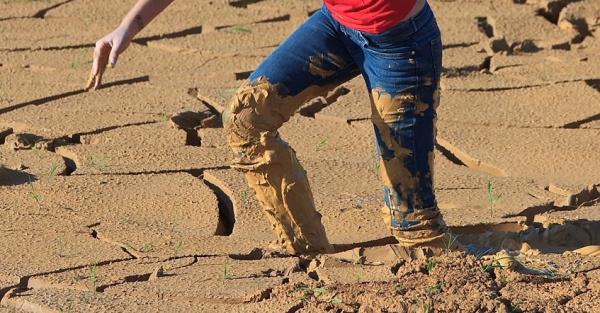 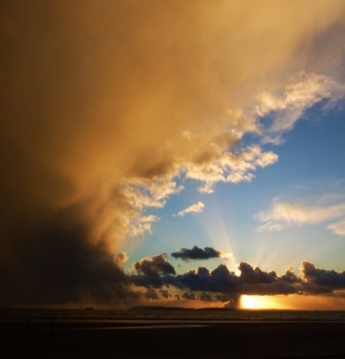 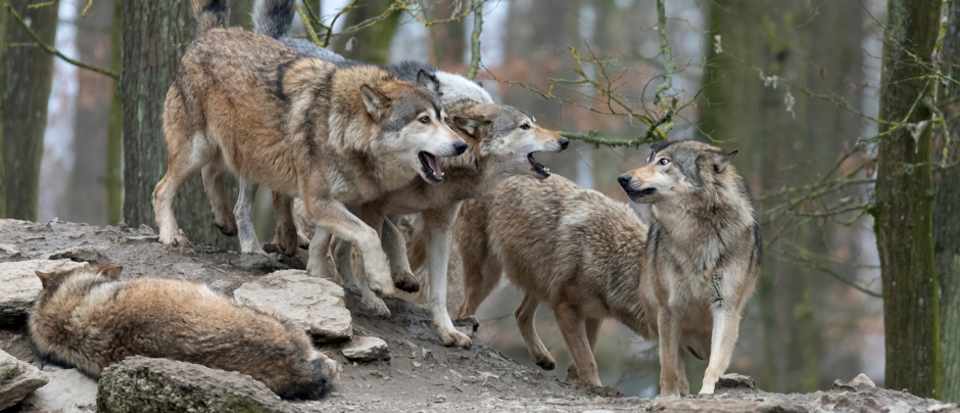 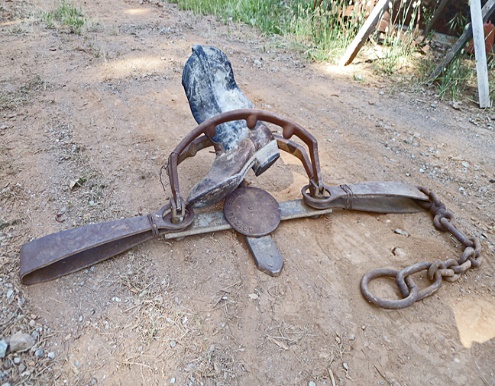 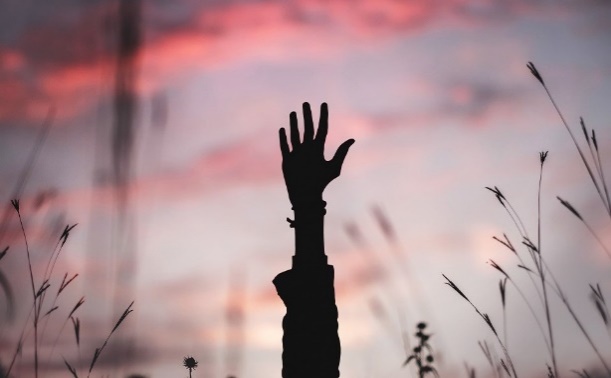 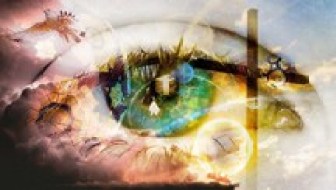 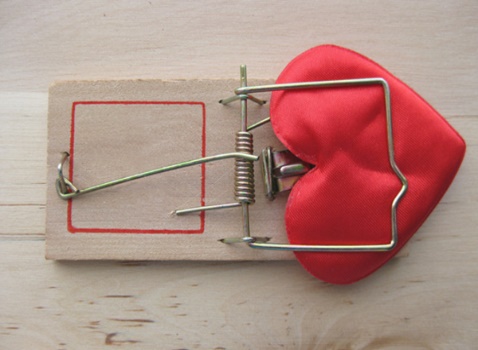 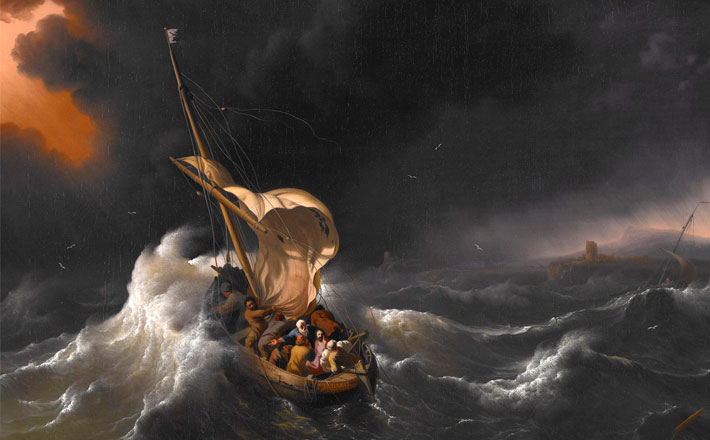 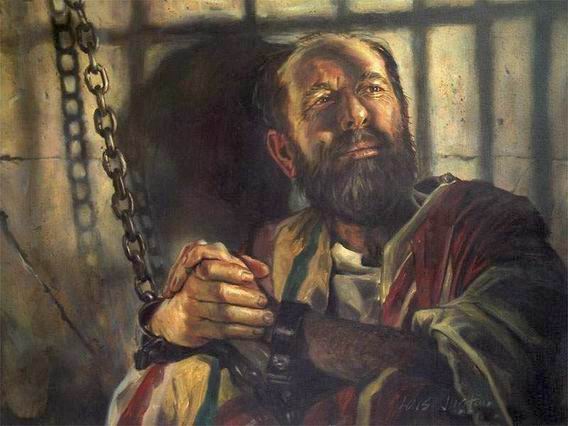 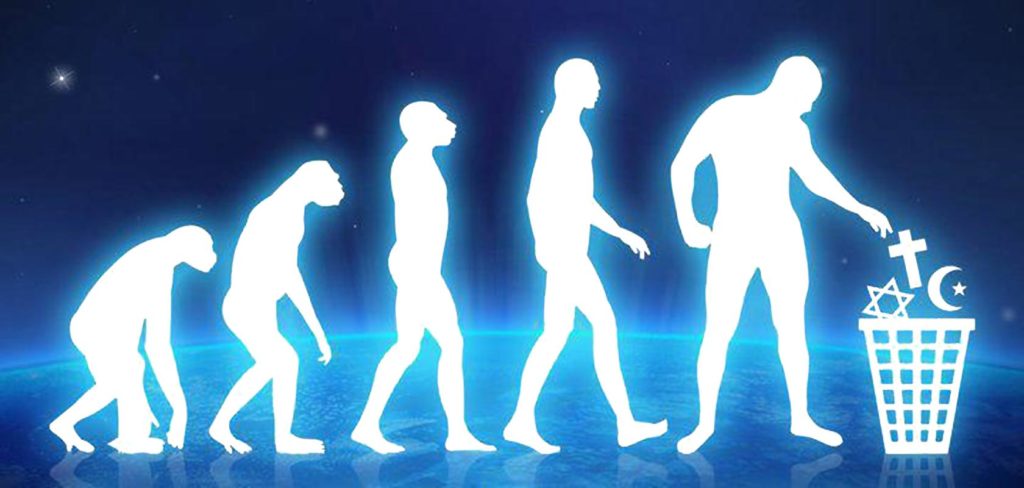 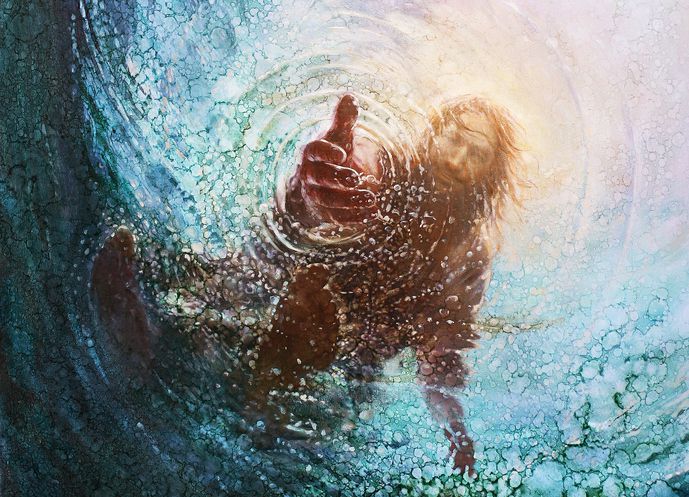 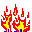 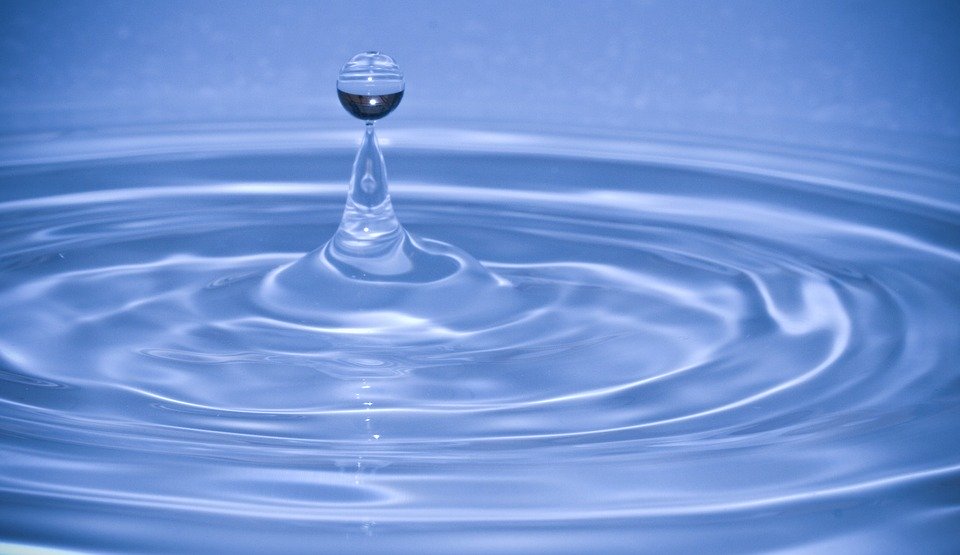 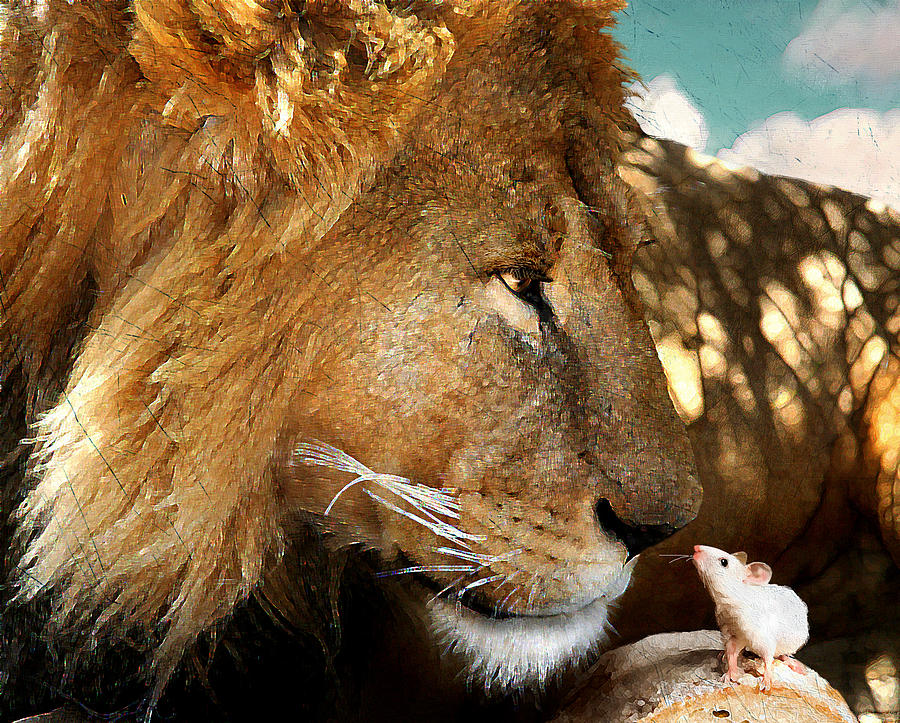 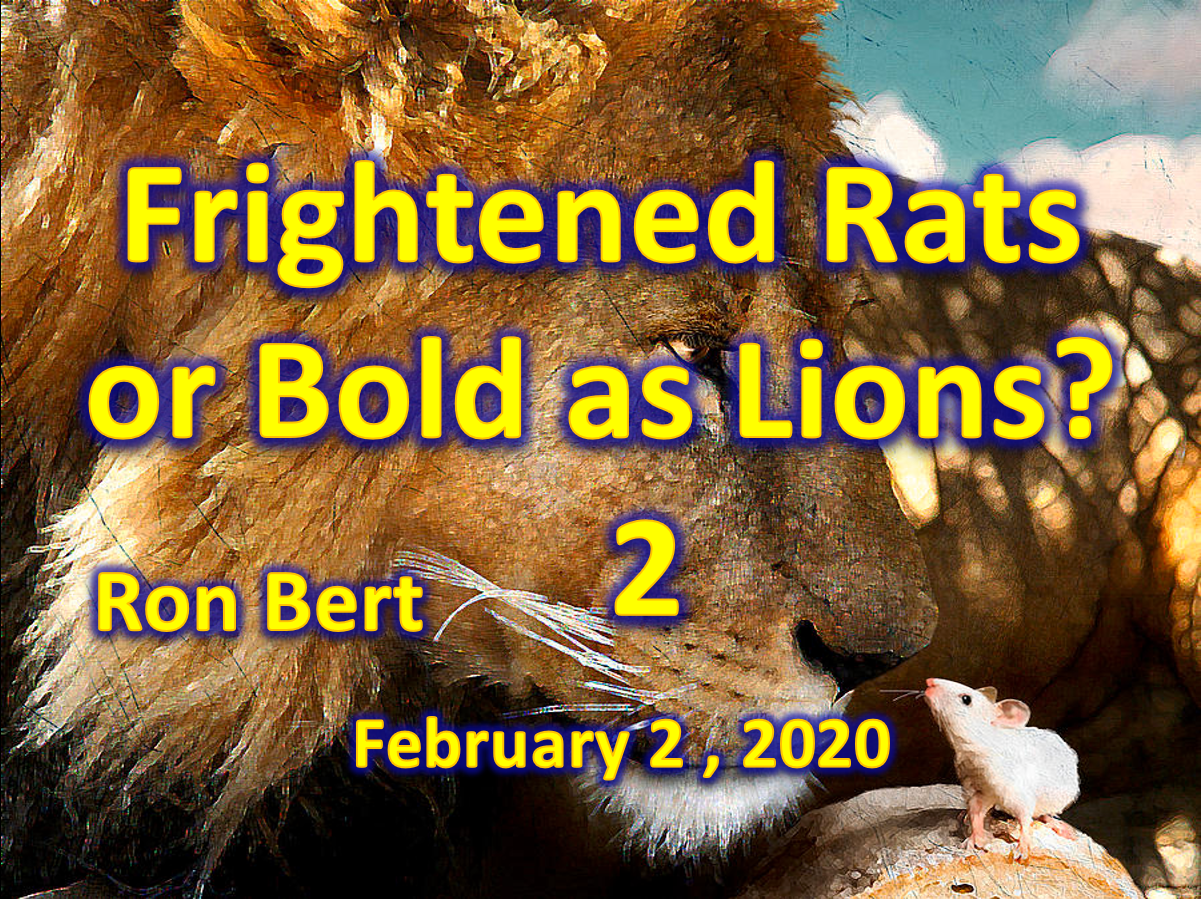 Frightened Rats  or Bold as Lions?
2
Ron Bert
February 2 , 2020
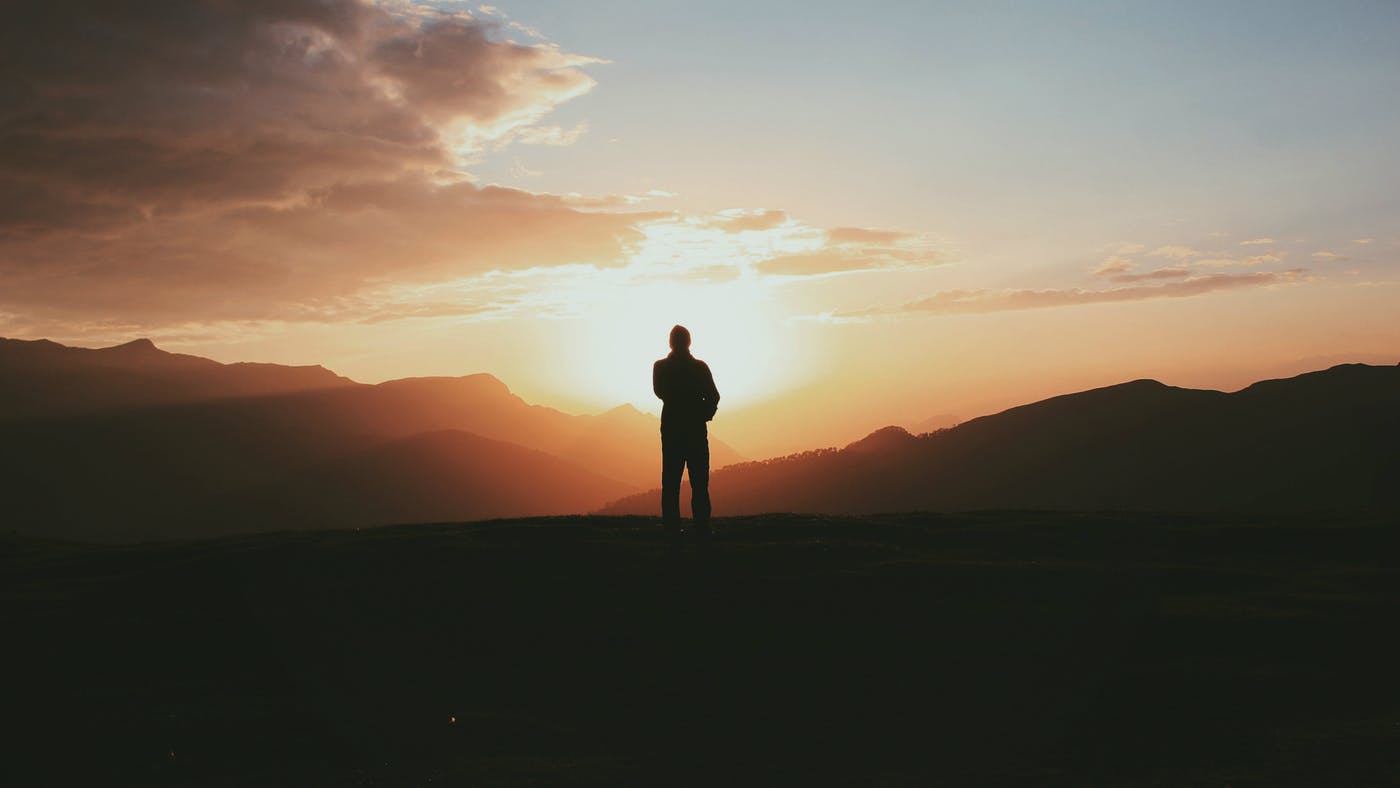 God has given us a spirit:
		           of love 
		           of power 
		           of a sound mind
→
confidence
confidence
→
For God has not given us a spirit of fear, but of power and of love and of a sound mind. — 2nd Timothy 1:7
given us a spirit
God has
security
security
→
of power
of love
of a sound mind
[Speaker Notes: It is God’s own working that victory comes through faith in the power of love settling the mind. The root of power and a sound mind is love.]
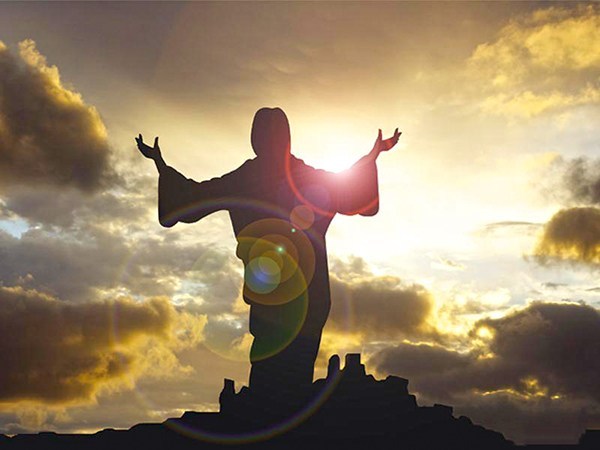 Then a certain scribe came        and said to Him, "Teacher, I will follow You wherever You go."         — Matthew 8:19
Me
Follow Me
Follow
follow
follow
?
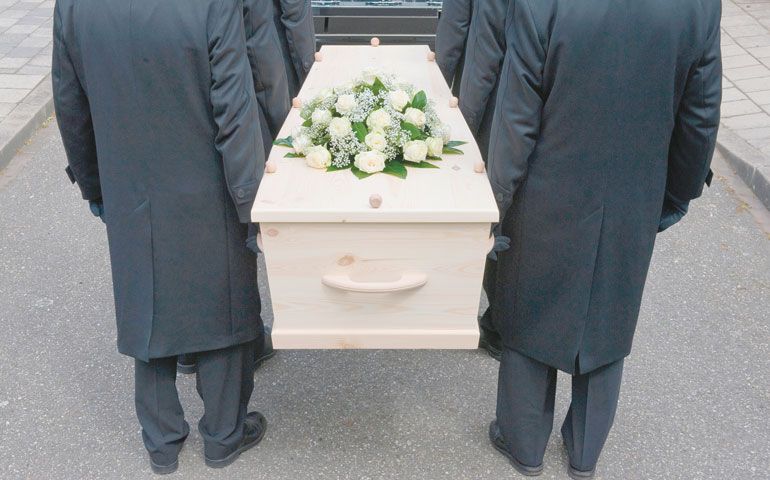 And Jesus said to him, "Foxes have holes and birds of the air have nests, but the Son of Man has nowhere to lay His head." Then He said to another, "Follow Me." But he said, "Lord, let me first go and bury my father." Jesus said to him, "Let the dead bury their own dead, but you go and preach the kingdom of God." — Luke 9:58-60
l
Follow Me
o
b
first
first
priorities
Jesus
looking back
o
king
k
ac
[Speaker Notes: Many of us look back upon the ages of our lives and have regrets, it is hard not to. Only an arrogant liar could say life holds no regrets. Looking back is not necessarily as severe as going back.]
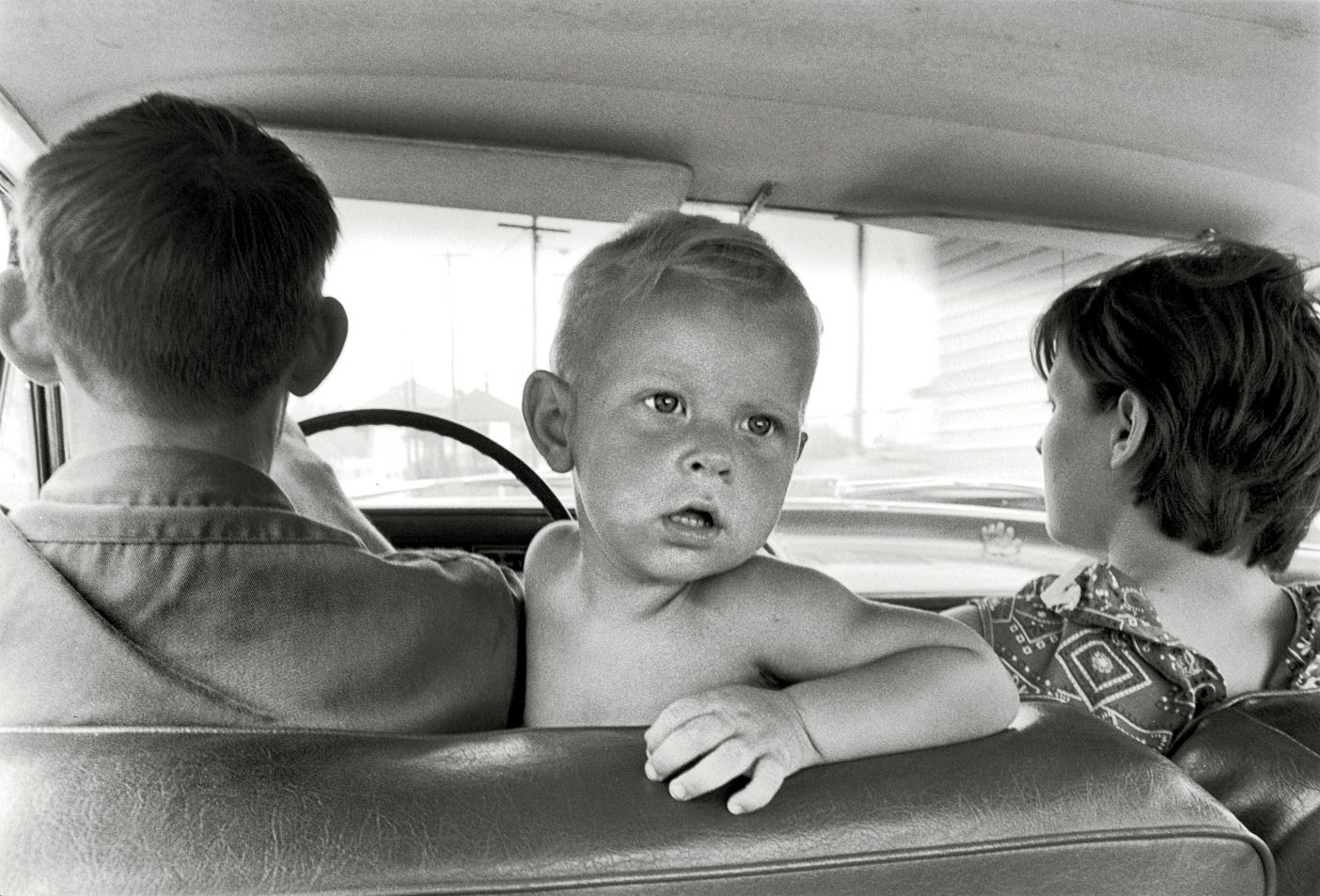 And another also said, "Lord, I will follow You, but let me first go and bid them farewell who are at my house." But Jesus said to him, "No one, having put his hand to the plow, and looking back, is fit for the kingdom of God." — Luke 9:61-62
i
th
first
first
faith - Jesus
family
family
business
property
faith - Jesus
fa
business
Jesus
property
faith - Jesus
looking back
[Speaker Notes: It is when one conquers a vice or bad habit, that desire to return to that defeating behavior can begin to entice a soul;  Smoking, drinking, pornography. For the battle against sin to be won one must plow forward burying the past’s wicked desires. That is why He calls us to meditate on those things from above, not the lower desires of flesh. The flesh is a test to see if we are able to overcome and or control desire. Turning away from the sayings and instructions of Jesus is what will condemn a soul, this is simple truth. Concerning priorities, yes we have them. Family, jobs, investments. Without placing the highest priority on the spirit places that which is most valuable as often ignored or discarded. Desiring sin’s experiences more than God’s goodness in defined noble qualities looks back upon the evil that will devour a soul.

Faith
Family
Business
Property]
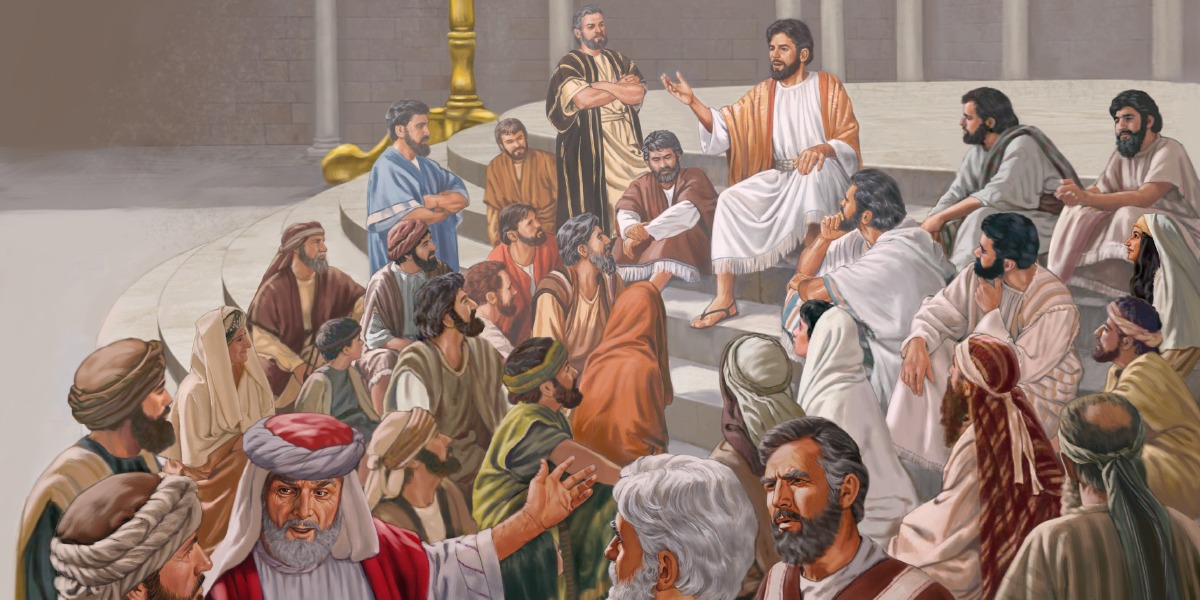 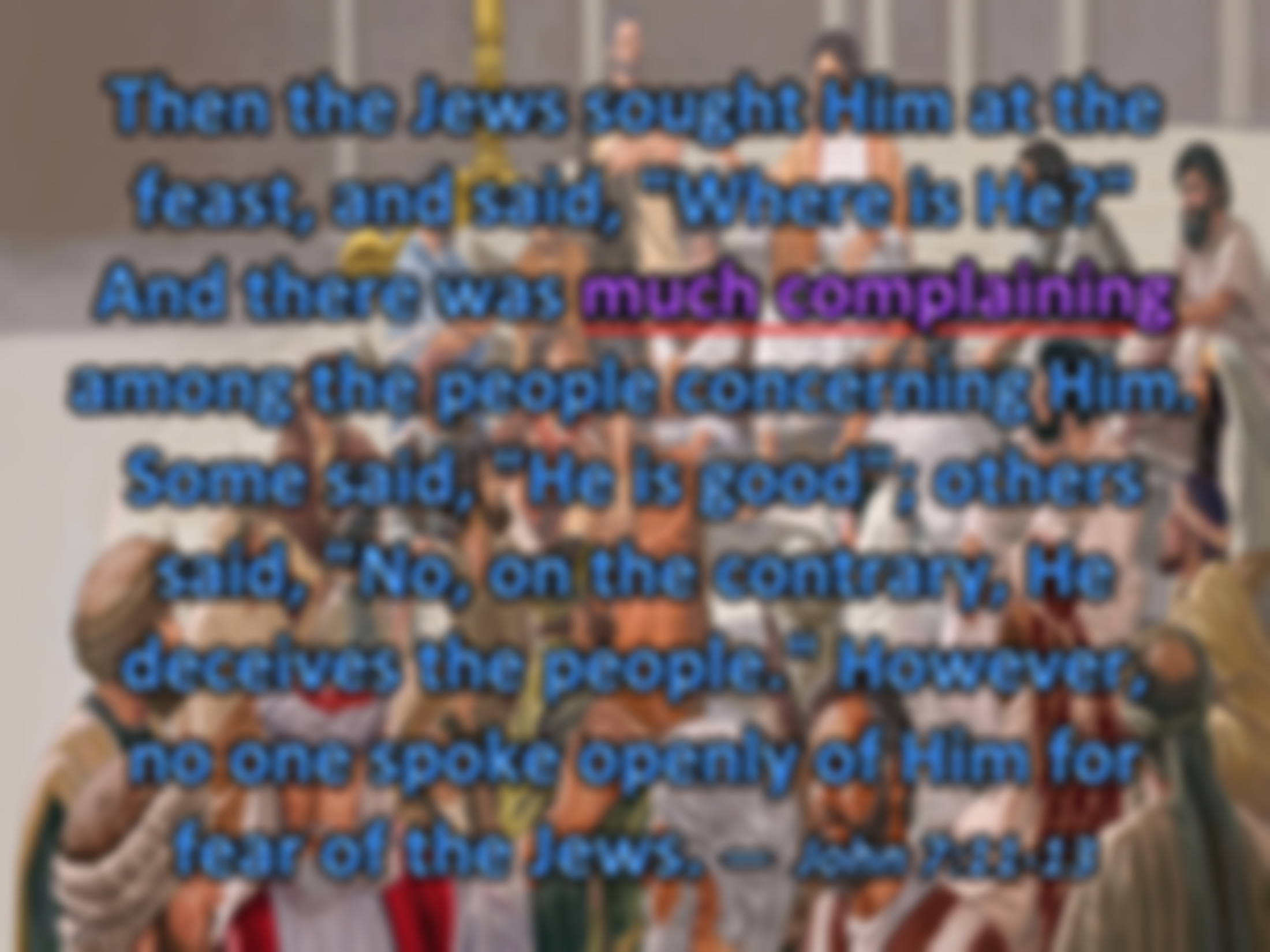 Then the Jews sought Him at the feast, and said, "Where is He?" And there was much complaining among the people concerning Him. Some said, "He is good"; others said, "No, on the contrary, He deceives the people." However,  no one spoke openly of Him for fear of the Jews. —  John 7:11-13
much complaining
much complaining
no one spoke openly
no one spoke openly
ostracized
rejection
authority
fear
cowards
fear
[Speaker Notes: Religious institutions or leadership that hush the congregation often hide behind their sinful weapon of fear; “You’re bad for not believing us.” Faith is found through Jesus and not makings of men's own delusions.]
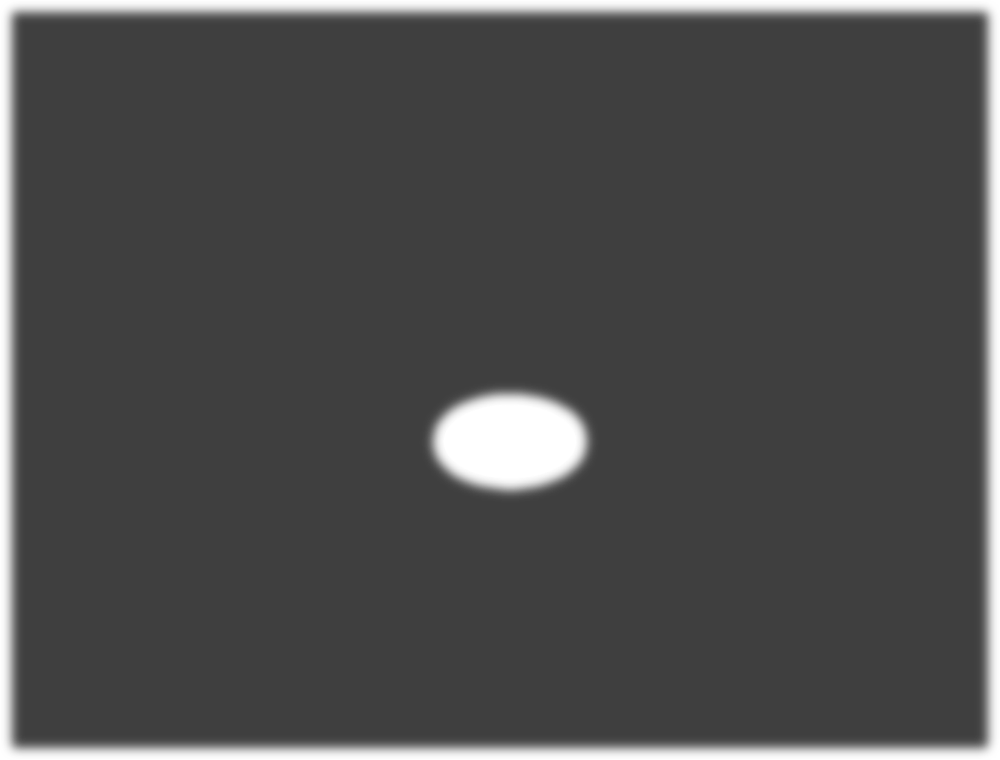 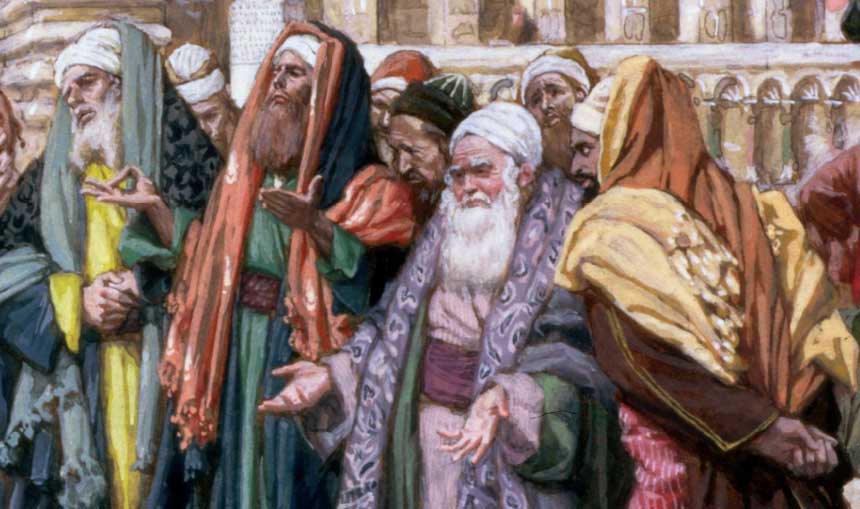 Nevertheless even among the rulers many believed in Him, but because of the Pharisees they did not confess Him, lest they should be put out of the synagogue; for they loved the praise of men more than the praise of God.            — John 12:42-43
Nevertheless even among the rulers many believed in Him, but because of the Pharisees they did not confess Him, lest they should be put out of the synagogue; for they loved the praise of men more than the praise of God.            — John 12:42-43
because of
because of
not confess Him
not confess Him
put out
put out
It is better to trust in the LORD Than to put confidence in man. — Psalms 118:8
men
men
[Speaker Notes: Many have shadow faith especially when fear of man causes a lack of trust in God.]
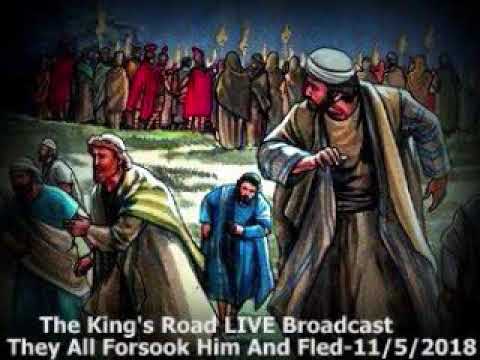 In that hour Jesus said to the multitudes, "Have you come out,     as against a robber, with swords  and clubs to take Me? I sat daily with you, teaching in the temple, and you did not seize Me. But all this was done that the Scriptures of the prophets might be fulfilled." Then all the disciples forsook Him and fled.  — Matthew 26:55-56
Contempt festered to a boil
seize Me
seize Me
disciples forsook Him and fled
disciples forsook Him and fled
[Speaker Notes: Many profess faith as long as it is convenient. As soon as faith demands sacrifice, no offering is made to please God, rather selfish whims set in pursuit of what is dreadful, and perhaps later, regretful. The trick is not following what makes one guilty, but commanding the flesh to rise in that higher sense of justice and decency. What would Jesus do always a consideration.]
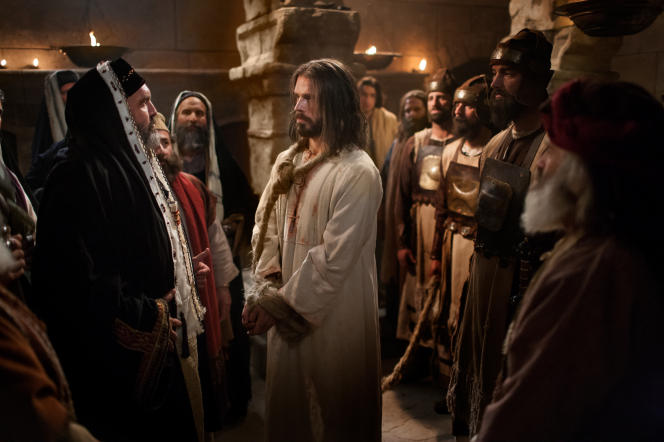 And they led Jesus away to the high priest; and with him were assembled all the chief priests, the elders, and the scribes. But Peter followed Him at a distance, right into the courtyard of the high priest. And he sat with the servants and warmed himself       at the fire. — Mark 14:53-54
followed Him at a distance
at a distance
followed Him at a distance
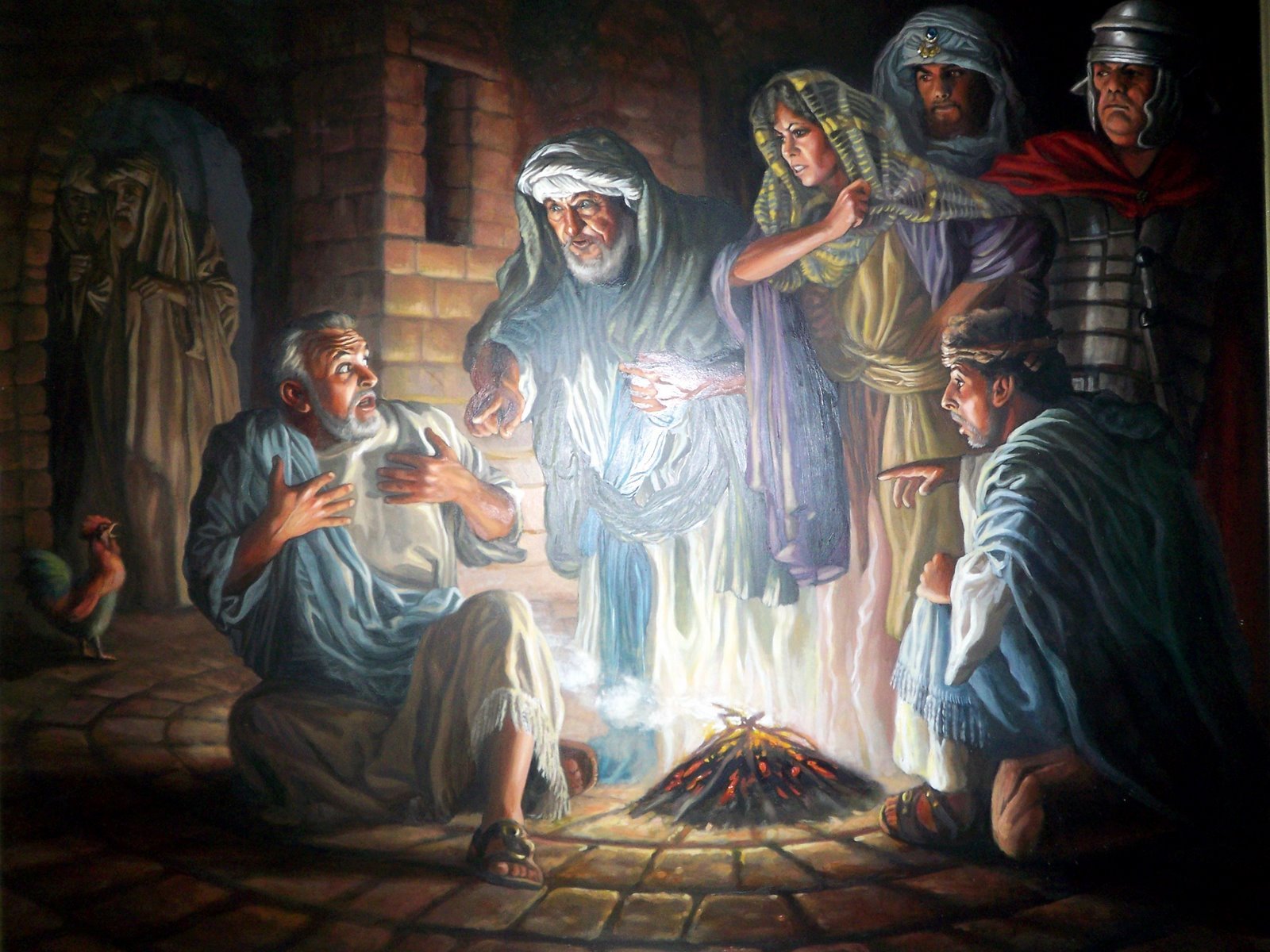 Now Simon Peter stood and warmed himself. Therefore they said to him, "You are not also one of His disciples, are you?" He denied it and said, "I am not!" One of the servants of the high priest, a relative of him whose ear Peter cut off, said, "Did I not see you in the garden with Him?" Peter then denied again; and immediately a rooster crowed. — John 18:25-27
.                .
denied it
rooster
rooster
rooster
rooster
rooster
rooster
rooster
rooster
at a distance
.                      .
denied again
rooster
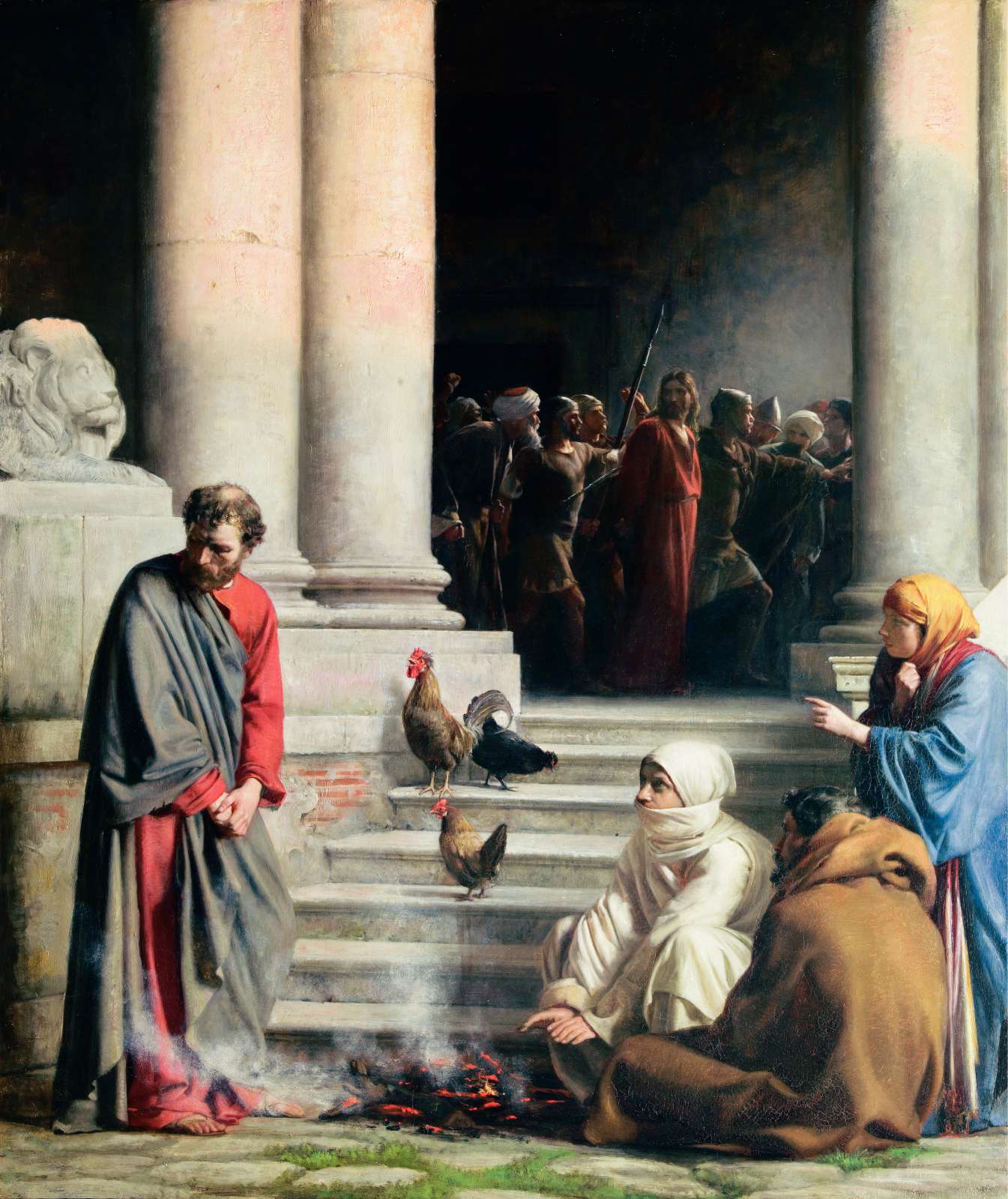 A second time the rooster crowed. Then Peter called to mind the word that Jesus had said to him, "Before the rooster crows twice, you will deny Me three times." And when he thought about it,   he wept. — Mark 14:72
rooster
you will deny Me
.                              .
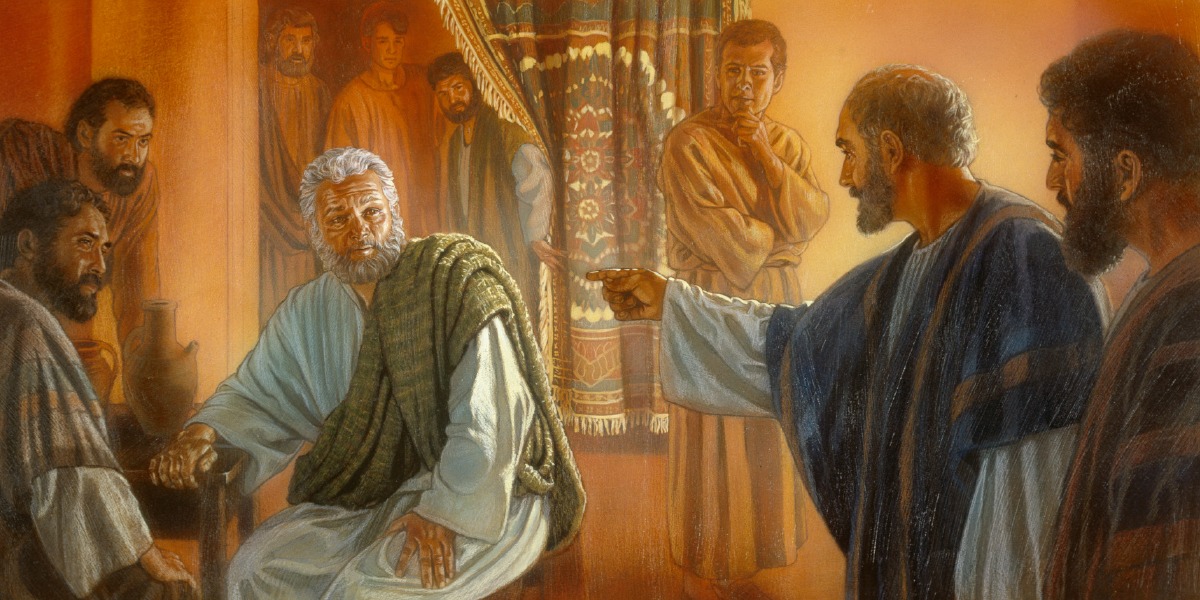 Now when Peter had come to Antioch, I withstood him to his face, because he was to be blamed; for before certain men came from James, he would eat with the Gentiles; but when they came, he withdrew and separated himself, fearing those who were of the circumcision. — Galatians 2:11-12
man
men
The LORD is on my side;                 I will not fear.                                    What can man do to me?             — Psalms 118:6
man
withdrew
withdrew
fearing those
fearing those
religious elite
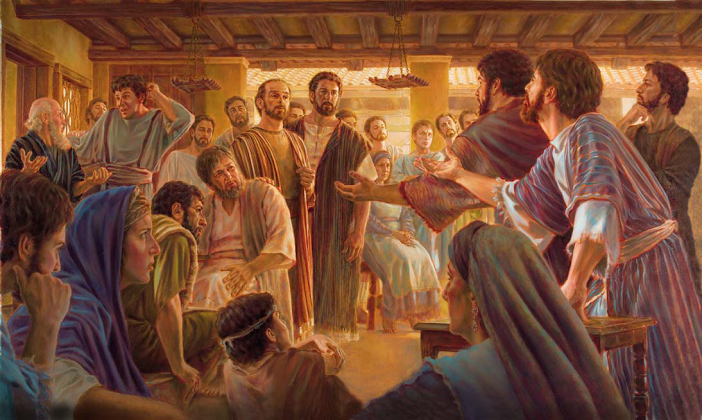 Then he said to them, "You know how unlawful it is for a Jewish man to keep company with or       go to one of another nation. But   God has shown me that I should not call any man common or unclean." — Acts 10:28
should
man
pride
should
prejudice
not call any man common
not call any man common
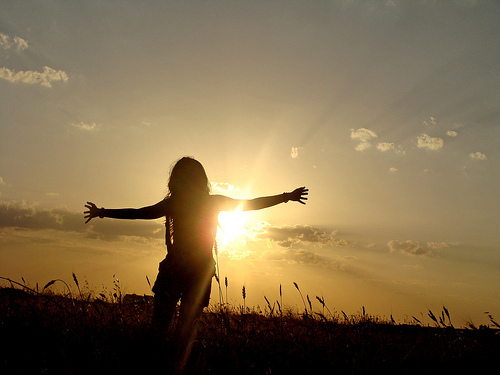 God
"I, even I, am He who comforts you. Who are you that you should be afraid Of a man who will die, And of the son of a man who will be made like grass? — Isaiah 51:12
.                                         .
I, am He who comforts
He
should
fearlessness
man
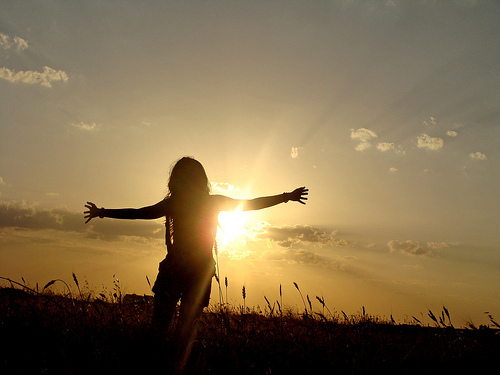 sanctify the Lord God
Lord God
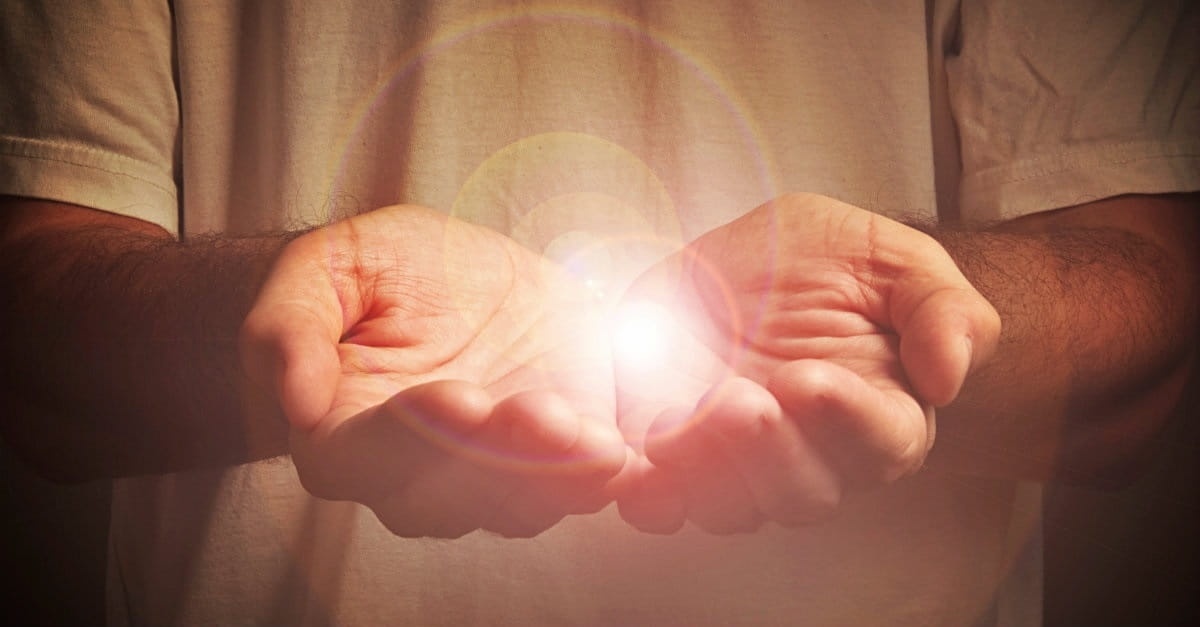 But even if you should suffer                  for righteousness' sake, you are blessed. "And do not be afraid               of their threats, nor be troubled." But sanctify the Lord God in your hearts, and always be ready to give a defense to everyone who asks you a reason for the hope that is     in you, with meekness and fear;       — 1st Peter 3:14-15
trouble
threats
in
sanctify the Lord God
Lord God
your
Lord God
presence
always be ready
hearts
always be ready
Lord God
hope
reason for the hope
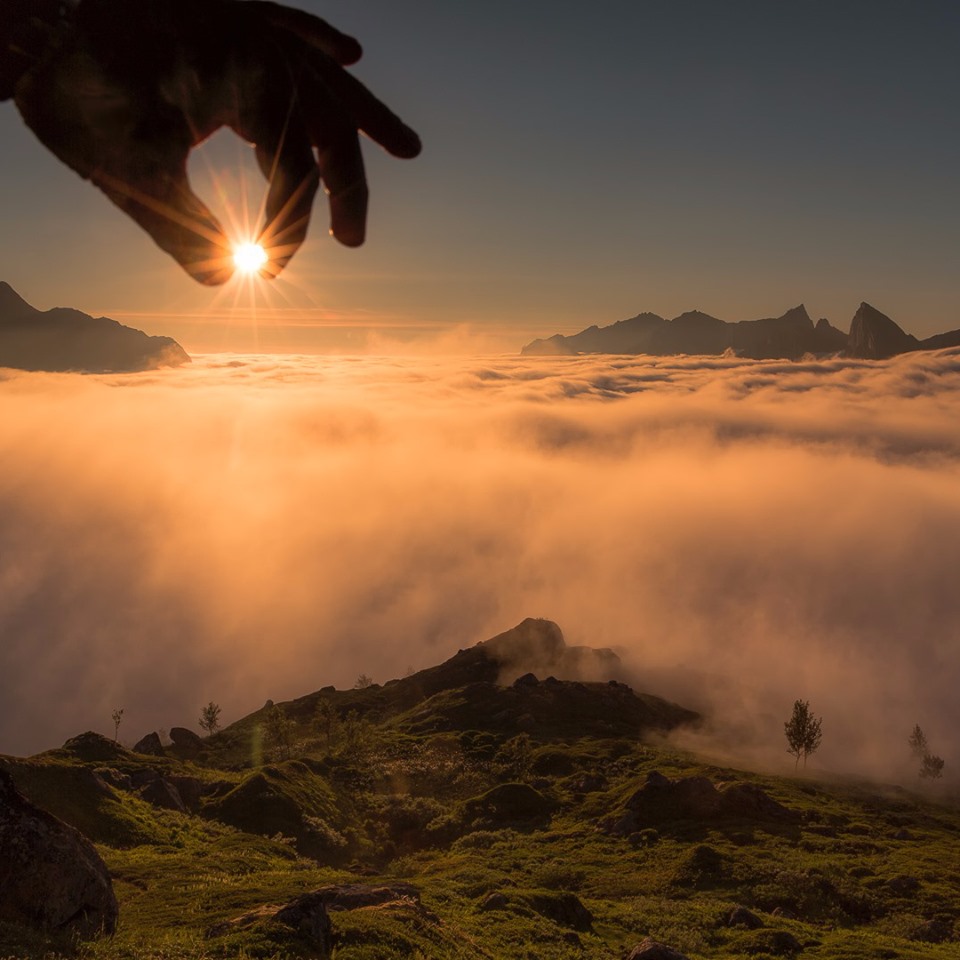 … having a good conscience,     that when they defame you as evildoers, those who revile your good conduct in Christ may be ashamed. For it is better, if it is the will of God, to suffer for  doing good than for doing evil.                                 — 1st Peter 3:16-17
in
.                                         .
good conduct in Christ
Christ
.                  .
doing good
doing evil
.                    .
[Speaker Notes: The call is to do good works under and through those things Jesus brought to our attention.]
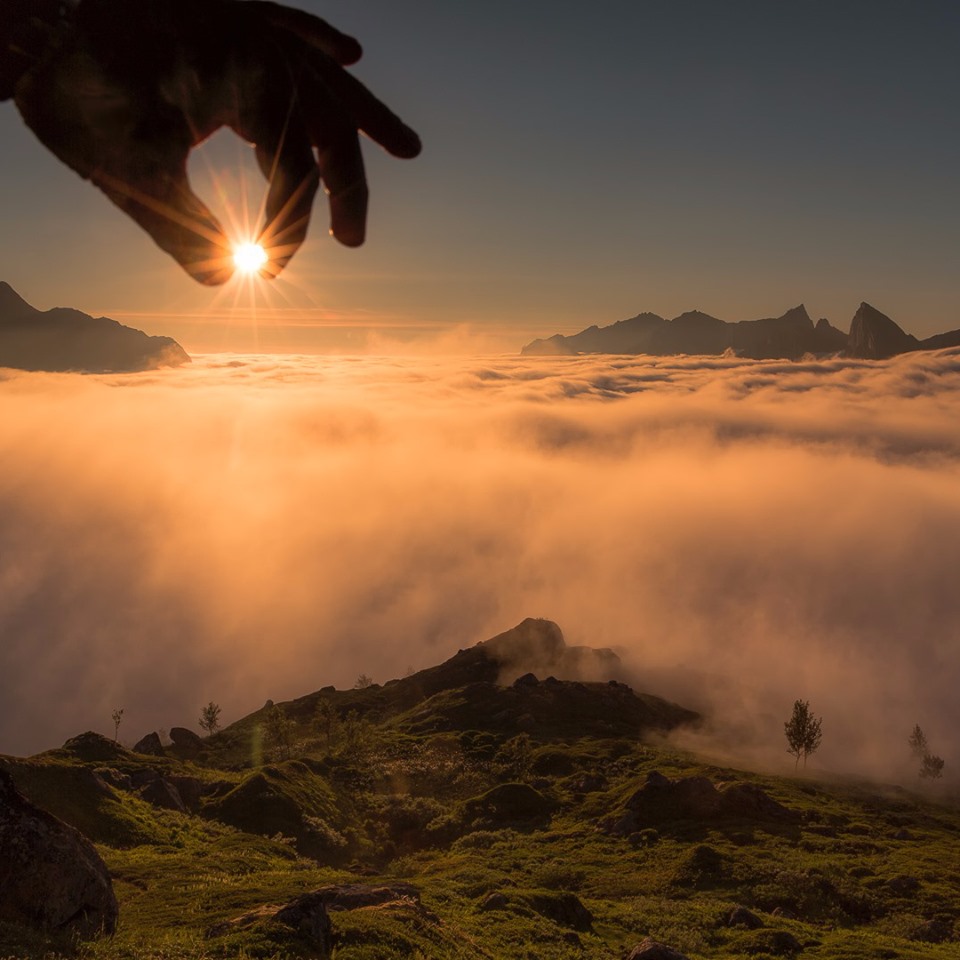 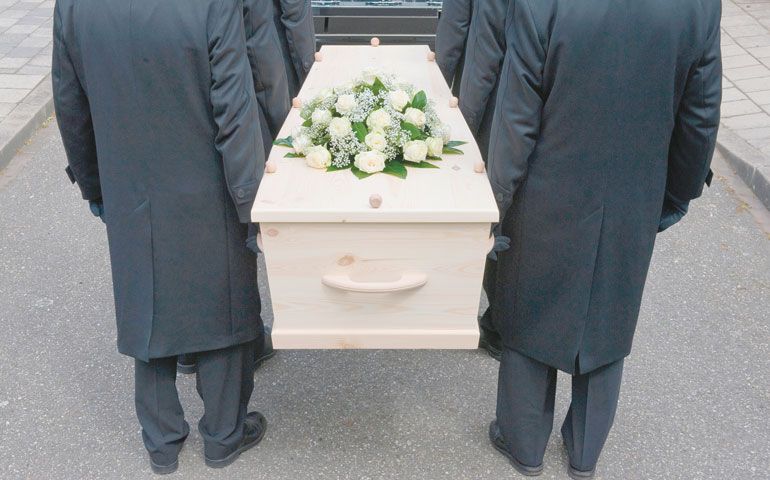 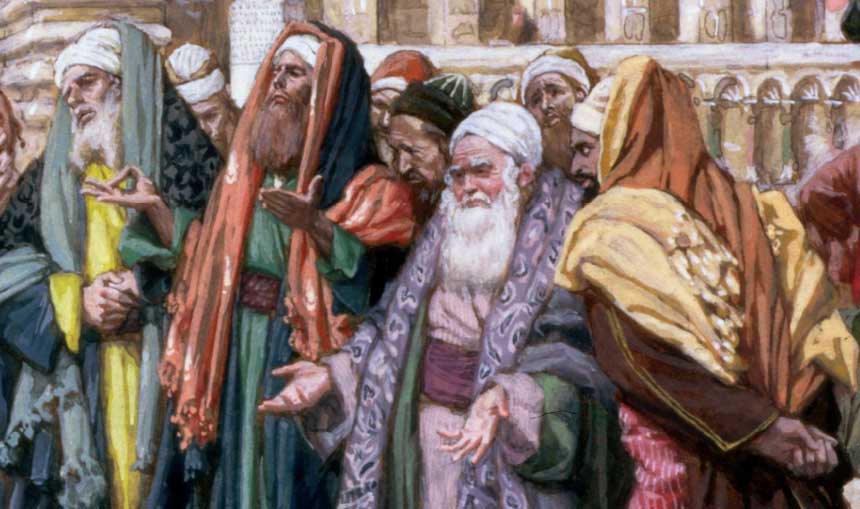 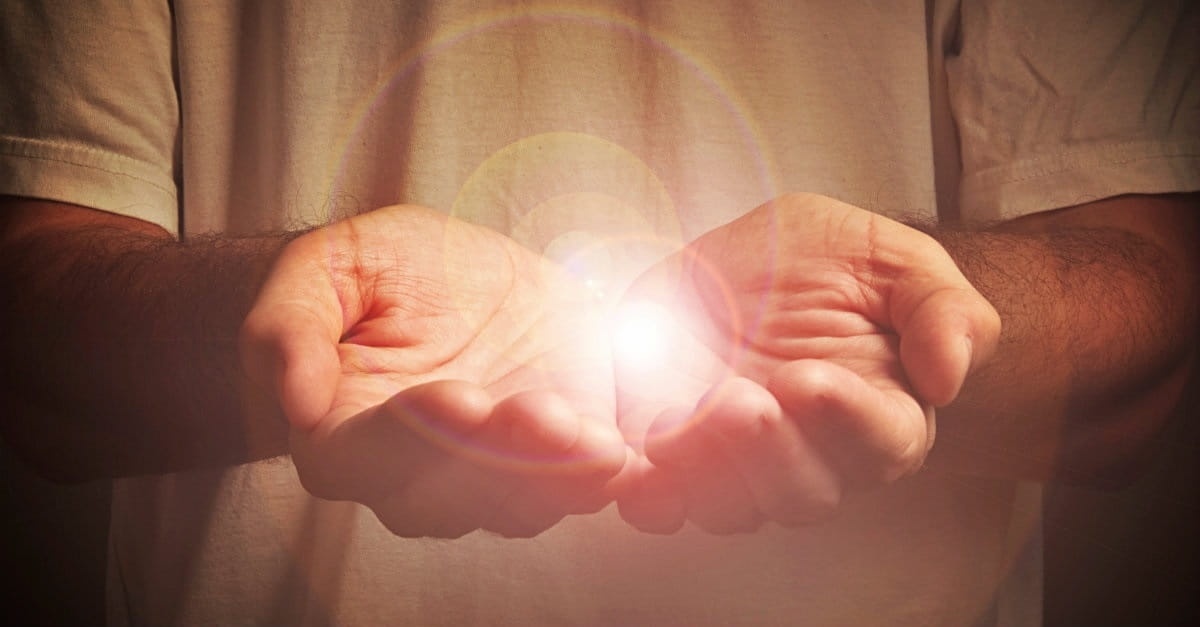 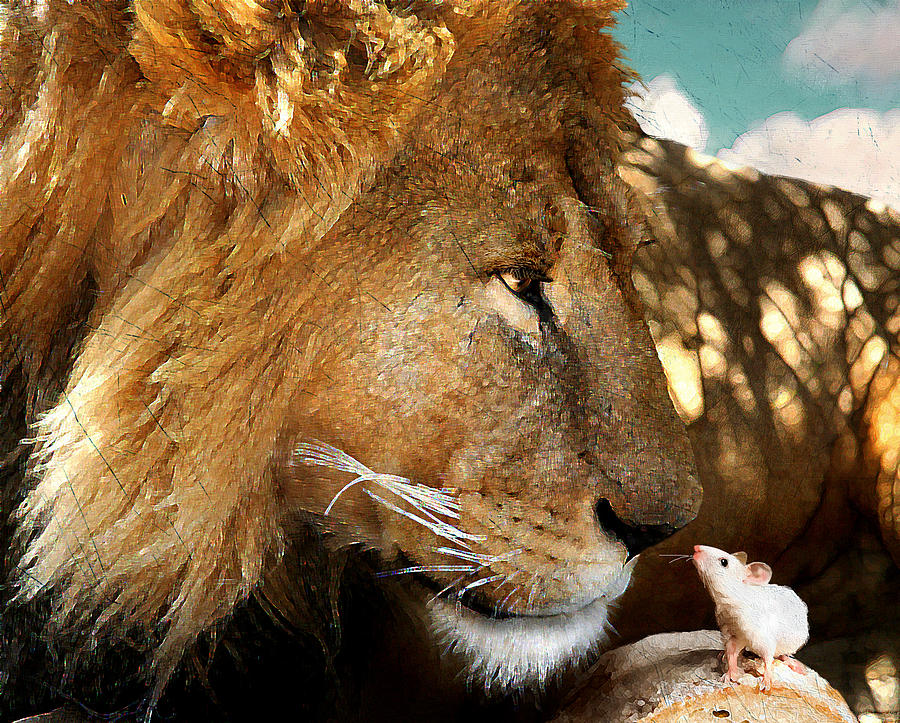 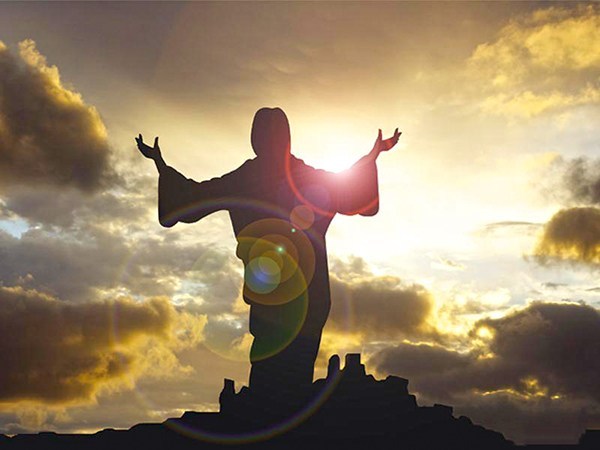 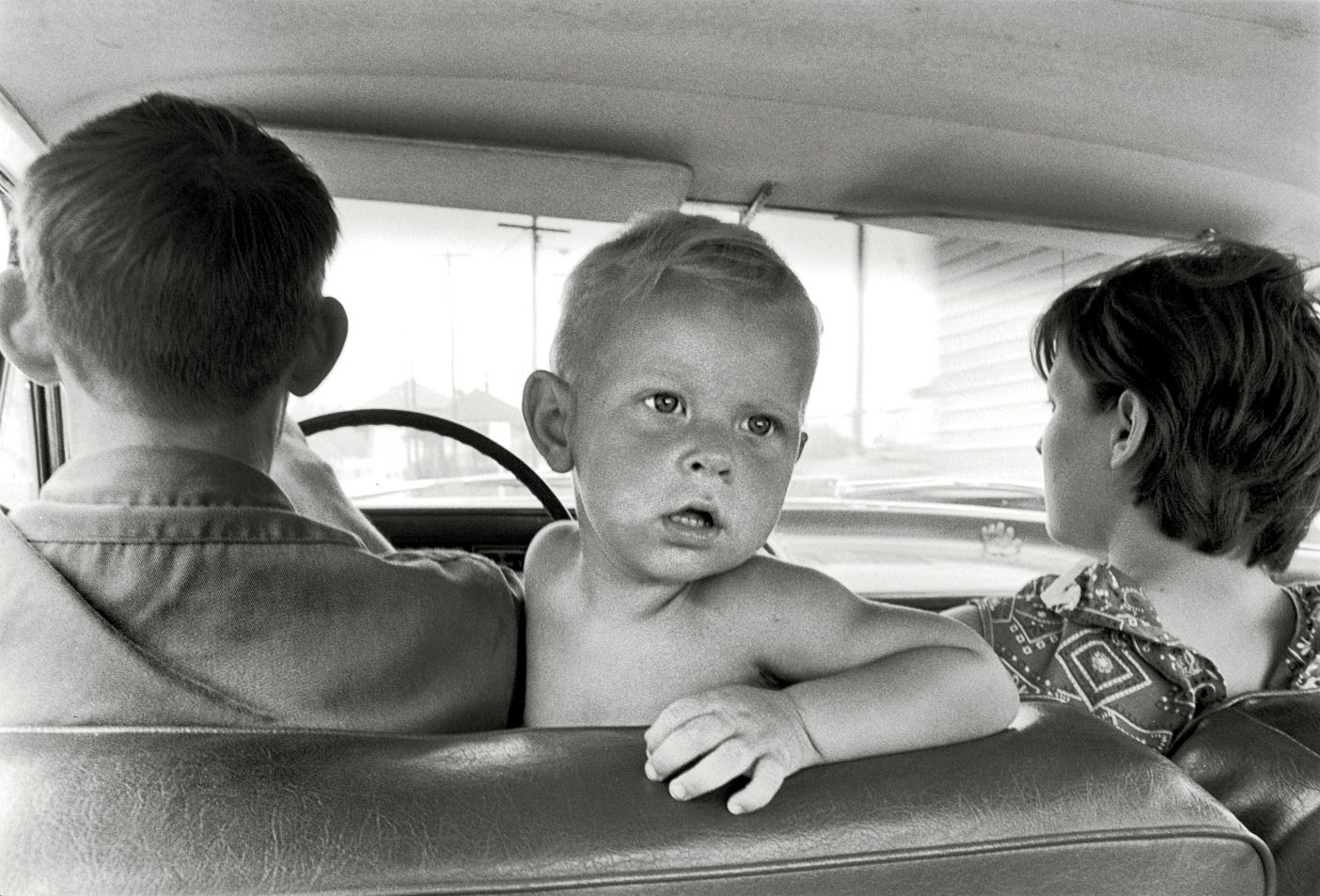 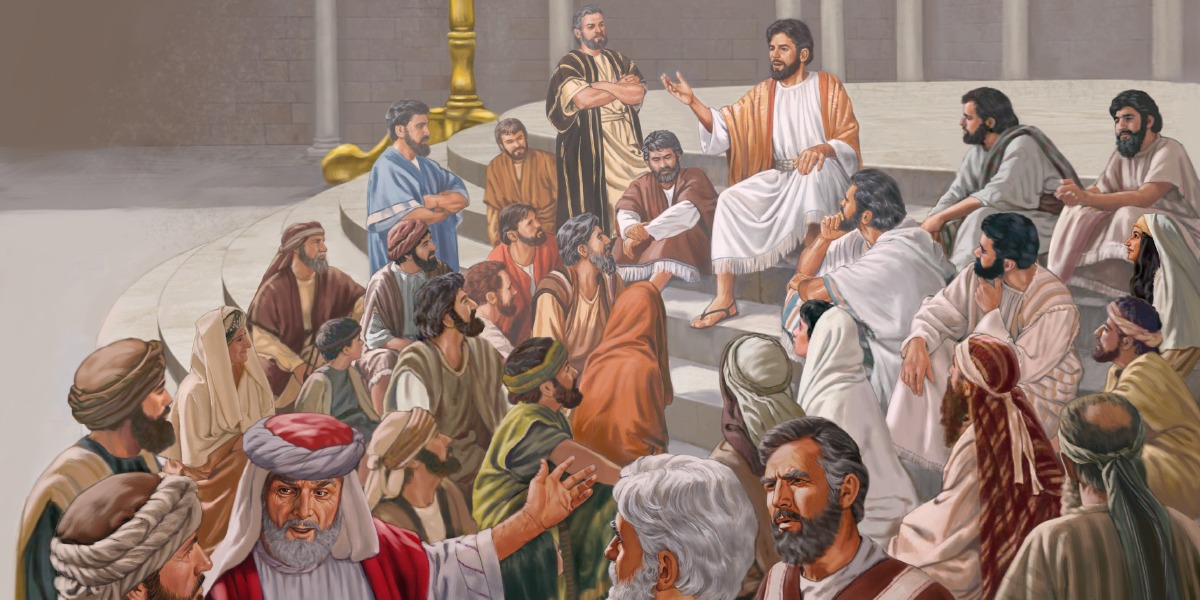 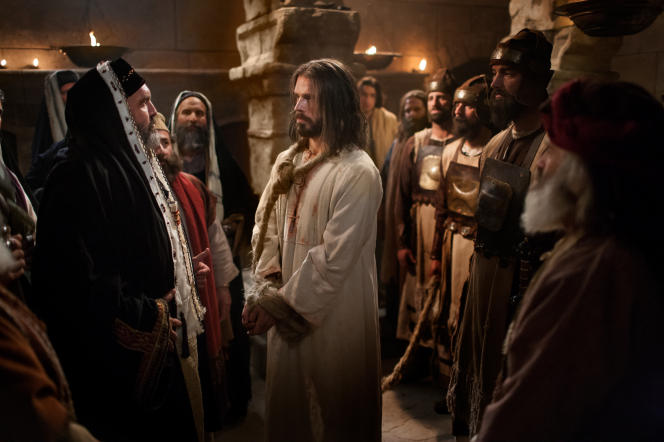 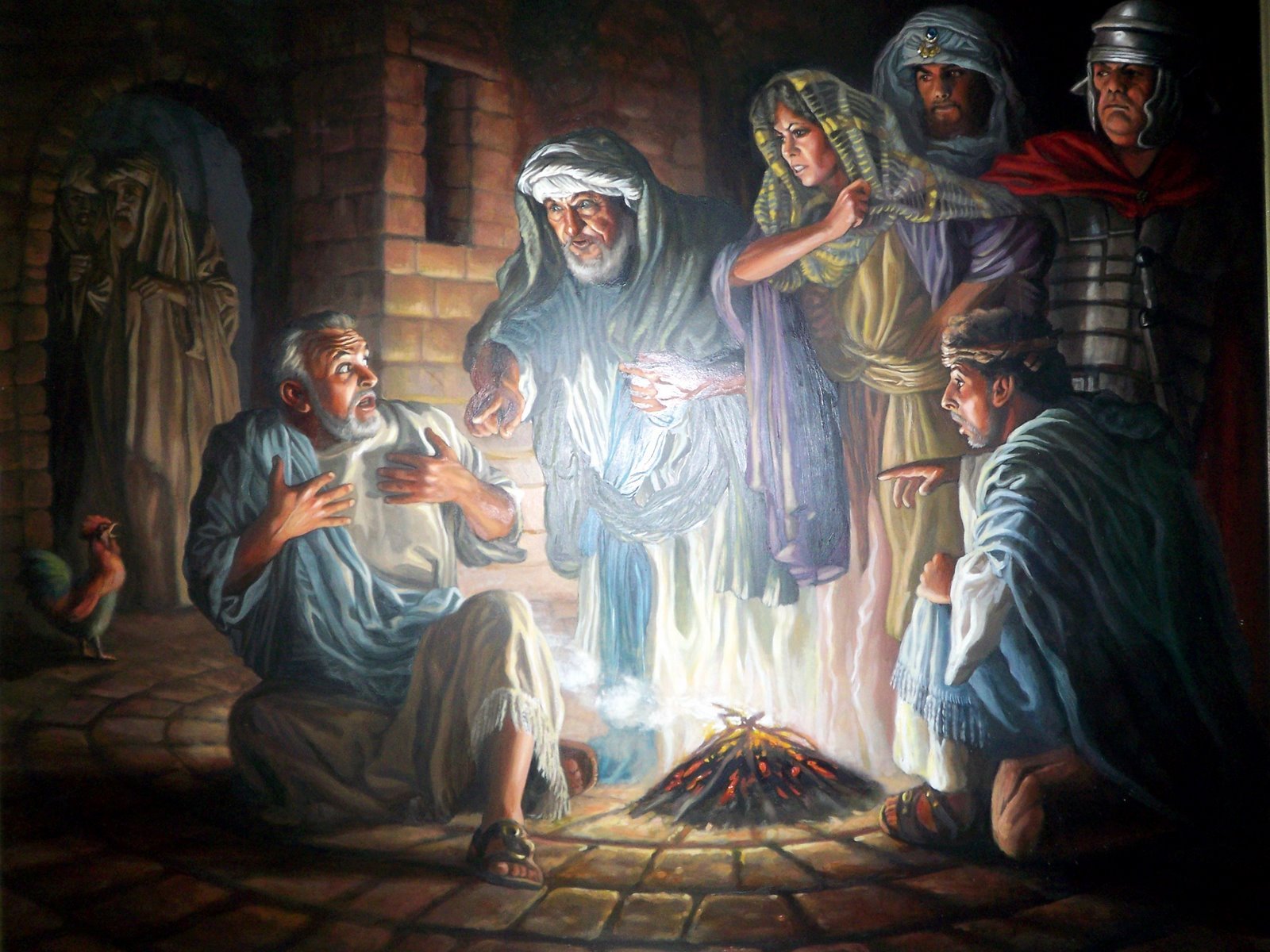 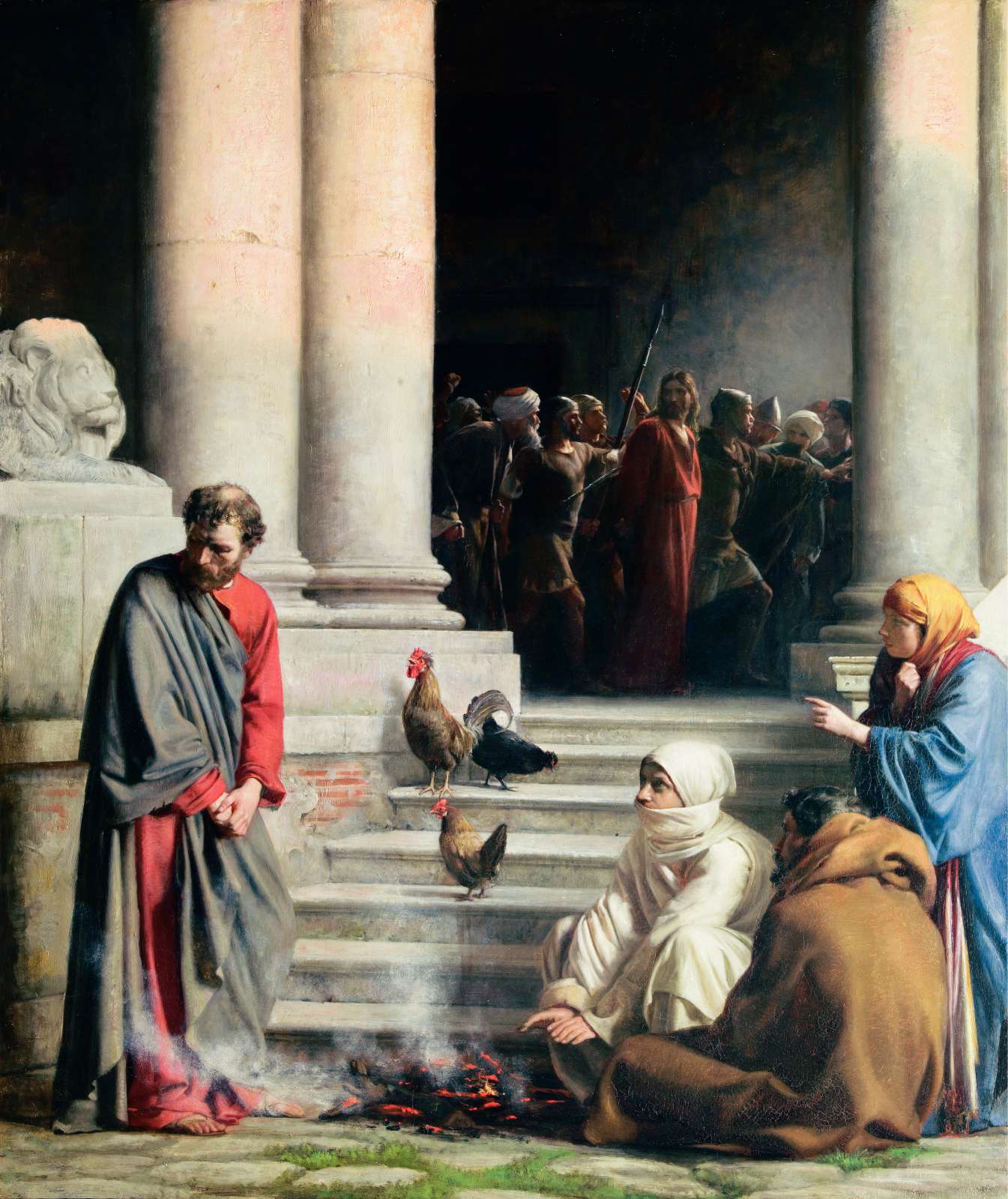 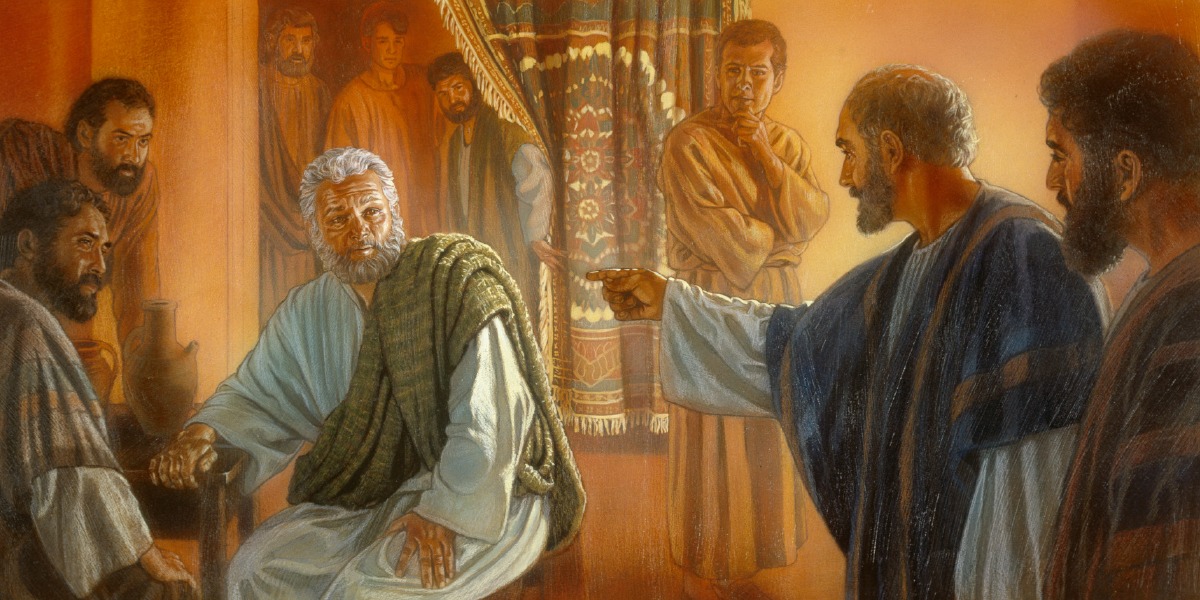 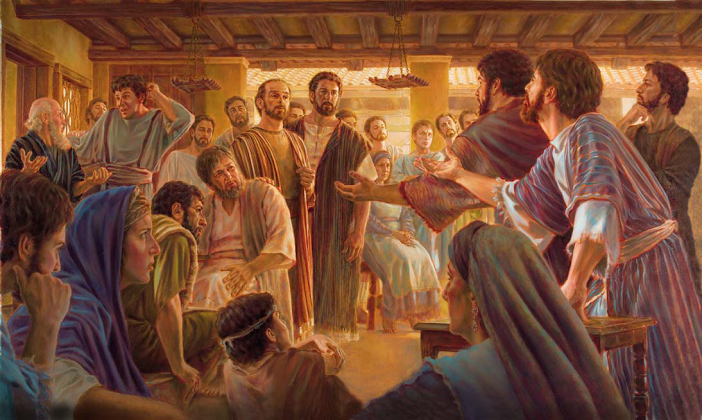 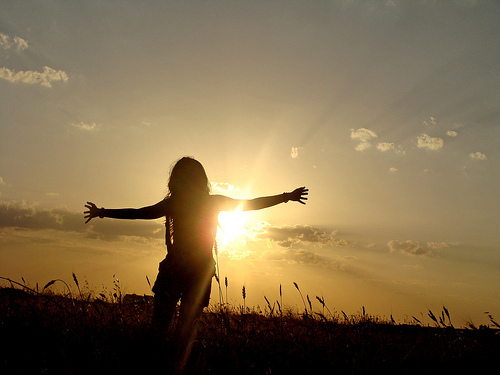 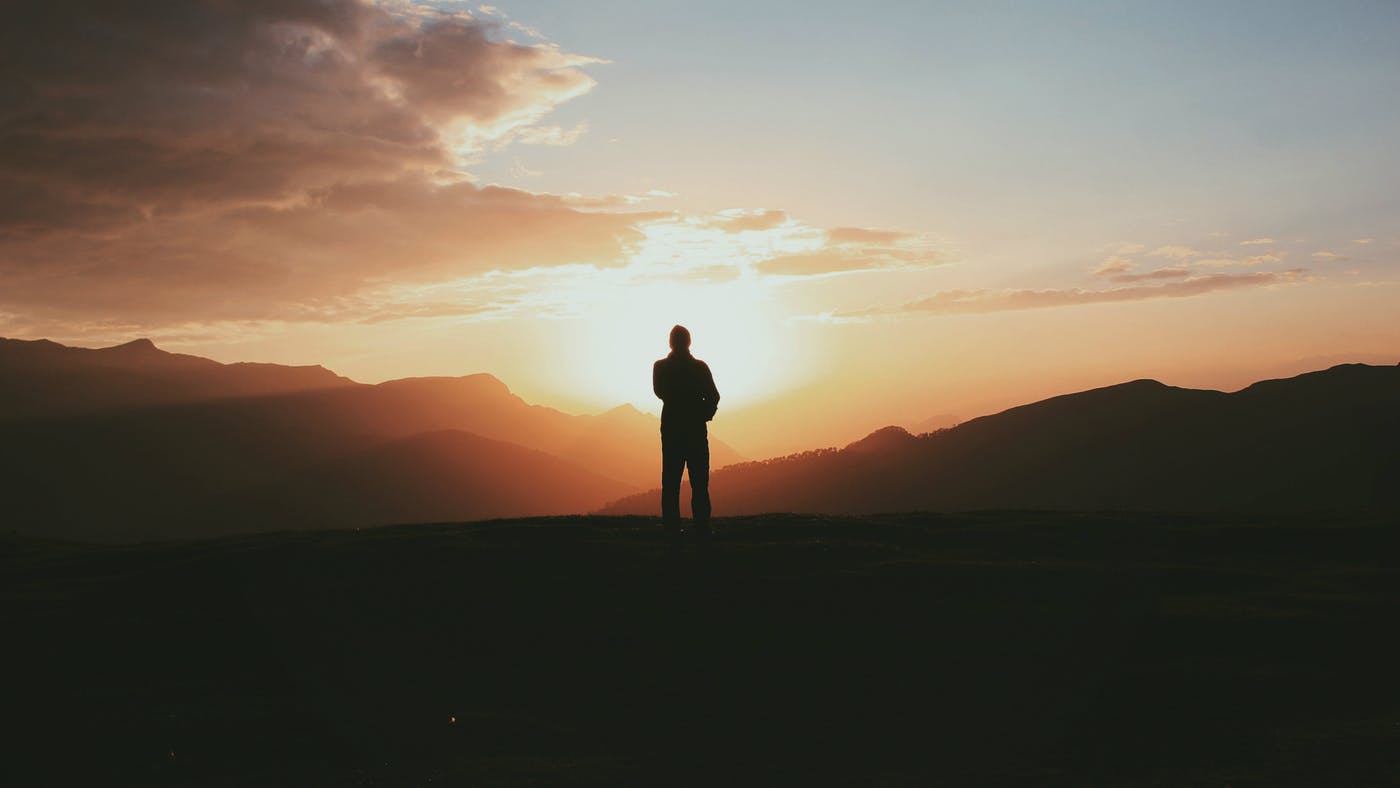 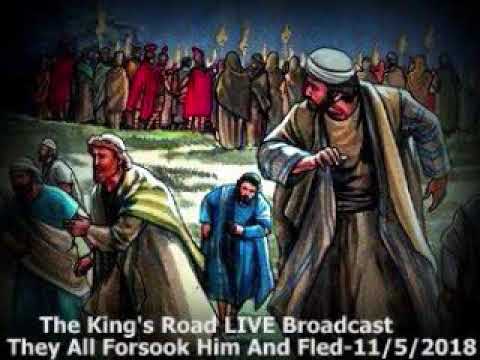 Love has been perfected among us in this: that we may have boldness in the day of judgment; because as He is, so are we in this world.     — 1st John 4:17
Love
.                                   .
may have boldness
judgment
the day of
is
we
.                                 .
He is
as He is, so are we
[Speaker Notes: The call is to do good works under and through those things Jesus brought to our attention.]
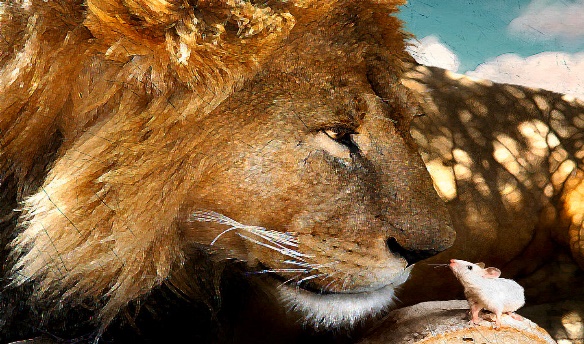 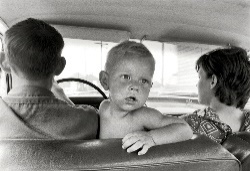 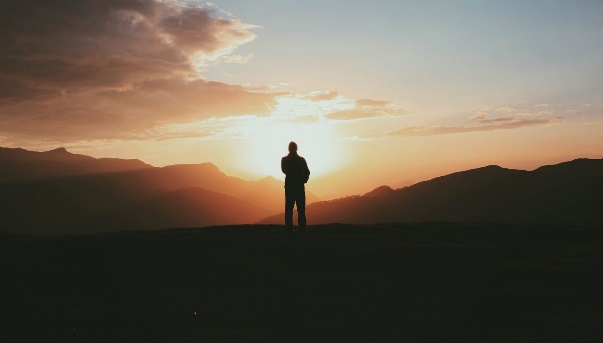 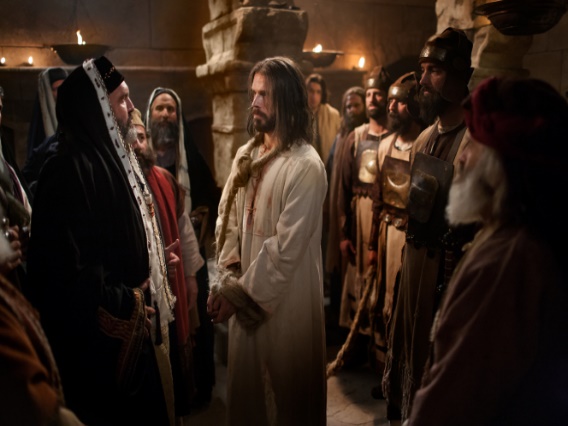 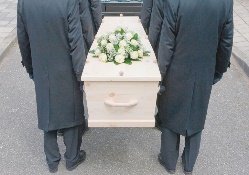 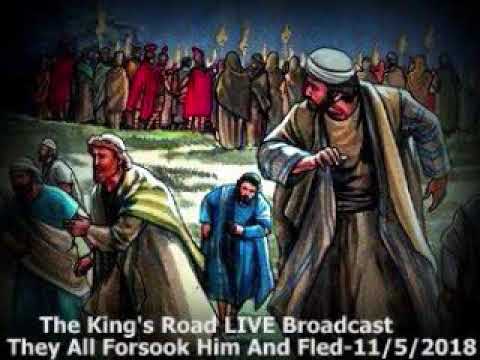 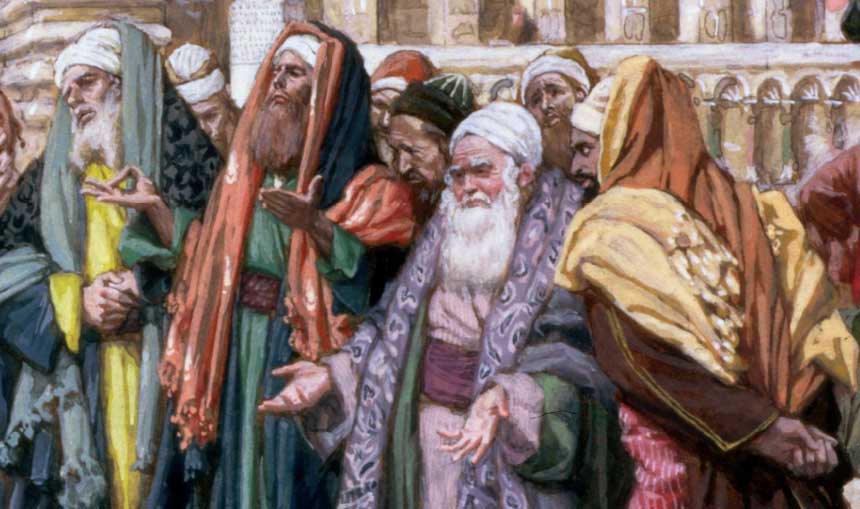 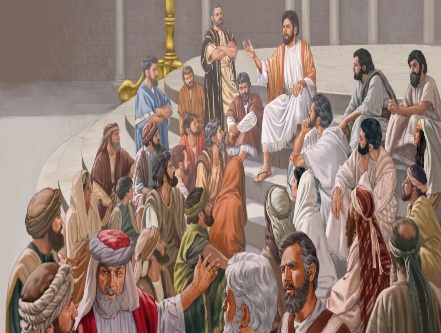 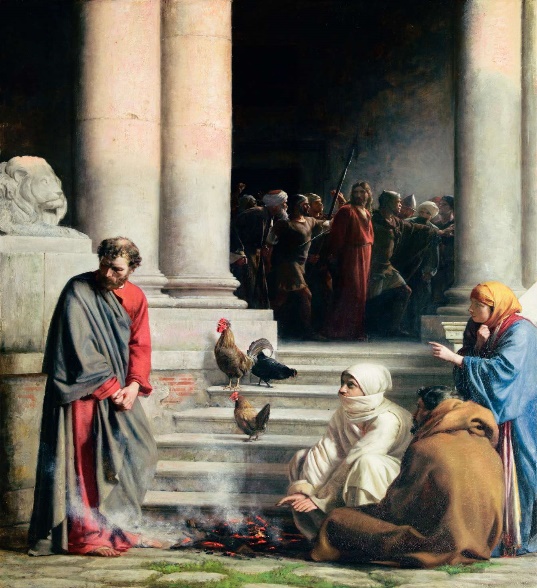 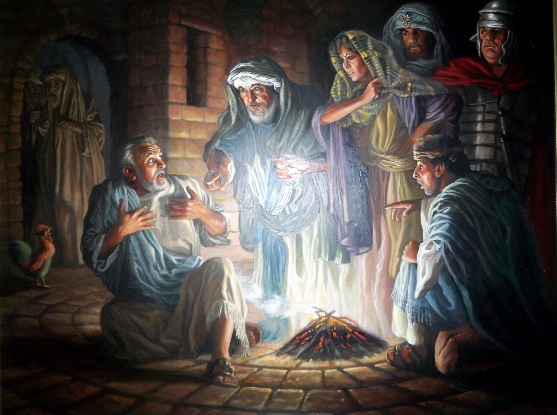 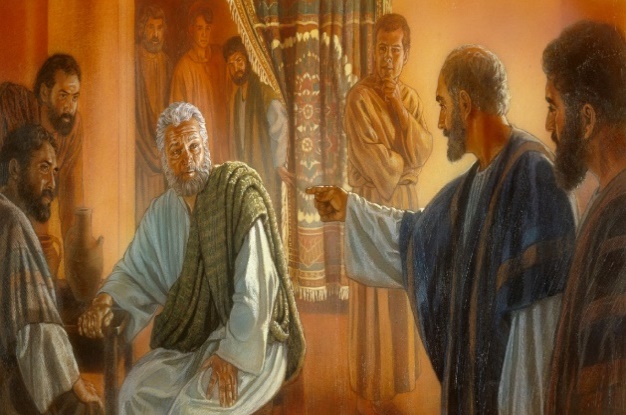 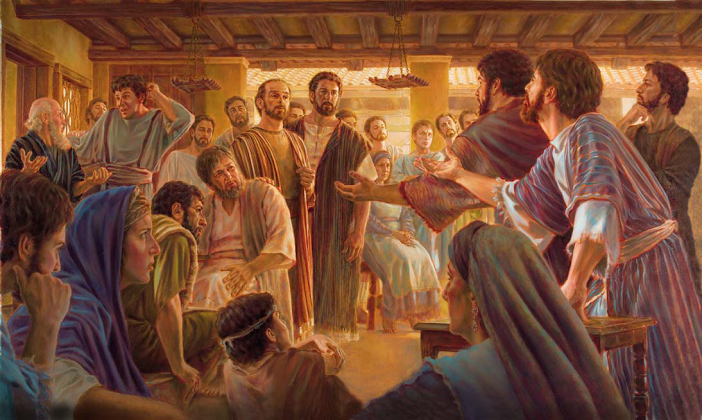 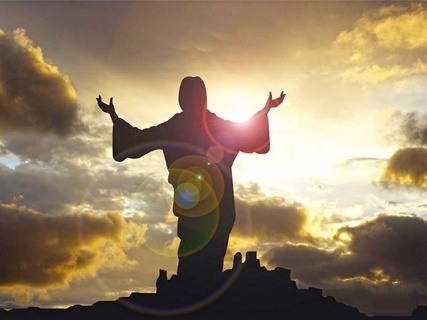 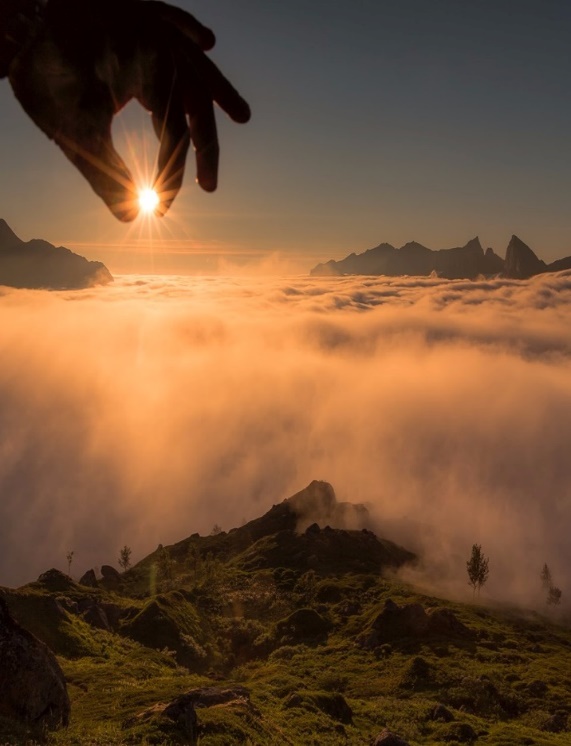 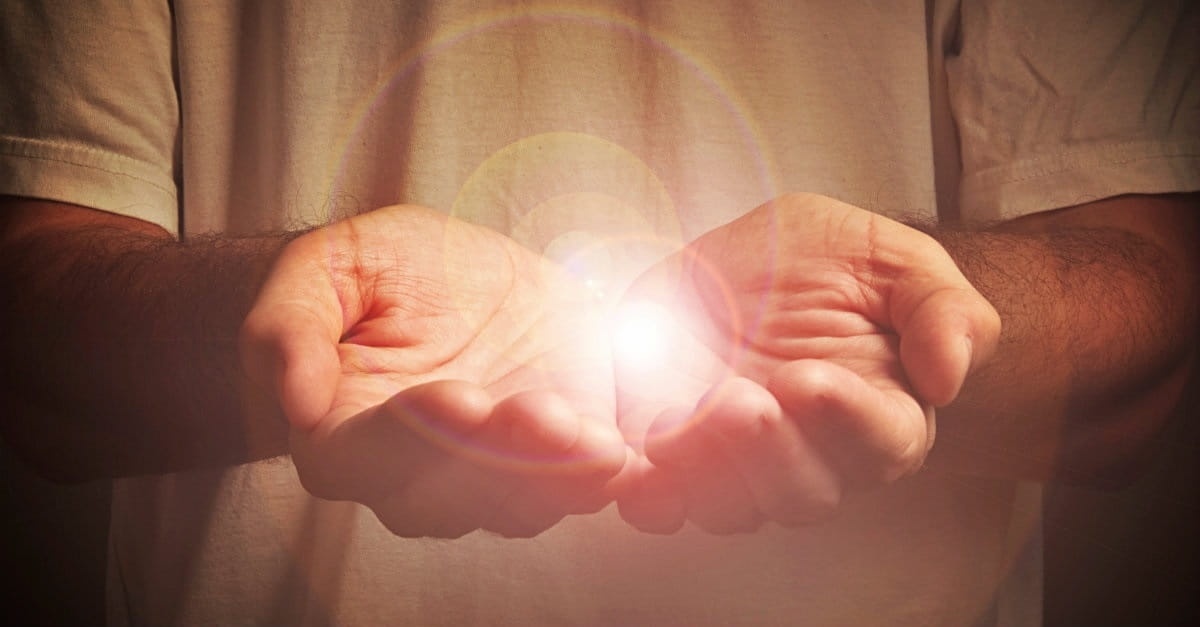 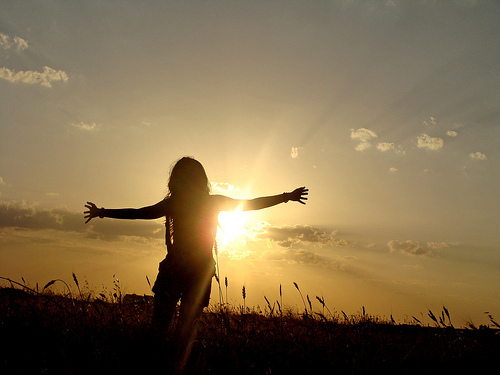 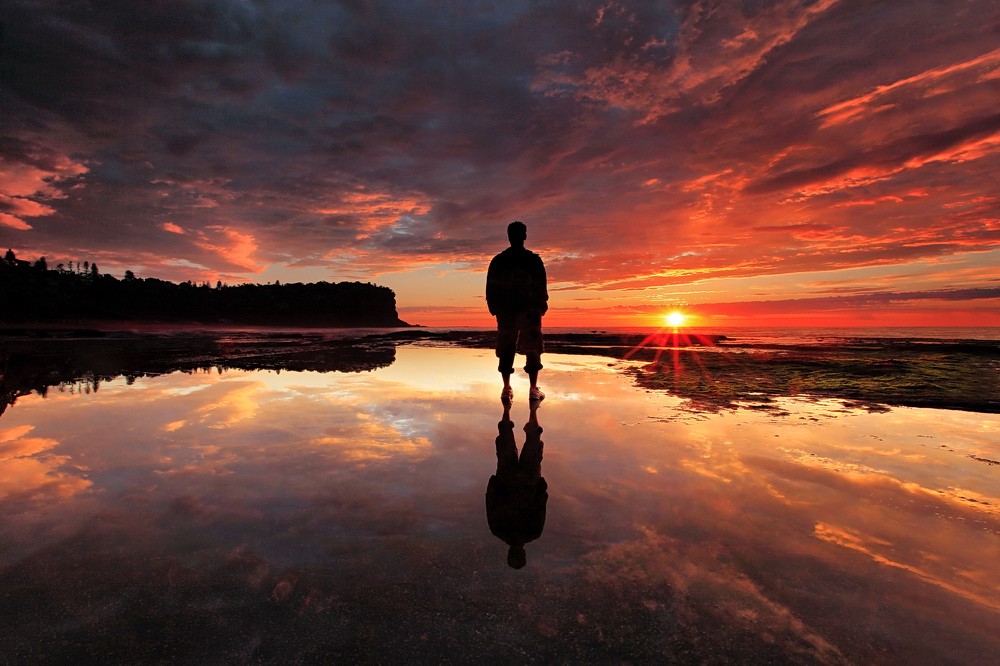 → Fear of man is destructive but trust in God saves
→ Heart sorrows cause the spirit to desire fleeing
→ Be of good courage for the Lord will not forsake you
→ No matter how horrific God’s lifting Spirit is there
→ Faith is trust that God can calm all storms
→ Without God terrors will be endured alone
→ The righteous will inherit an everlasting foundation
→ God gives us sound minds with the power of love
→ People lack spiritual commitment when desires rule
→ Fear often inhibits one’s strength to speak truthfully
→ Desiring praise from men curtails praise for God
→ Showing bias to impress men displeases God 
→ Sanctify God in your heart knowing faith’s reasons
Faith has no question God cannot answer
[Speaker Notes: Faith has no question God cannot answer]
Please visit http://www.LoveFromGod.comto explore further
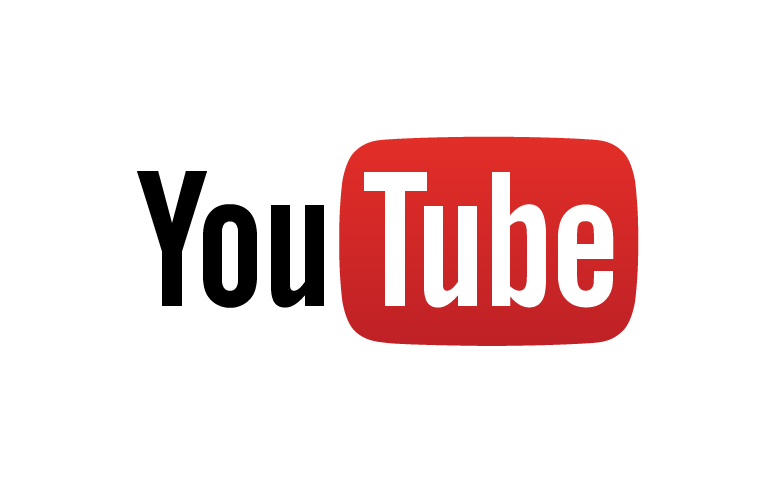 Ronald Bert Channel on
[Speaker Notes: Eternity never ends.]